스마트한 태블릿 활동
내가 바로… 스마트 교사?!
soso소소
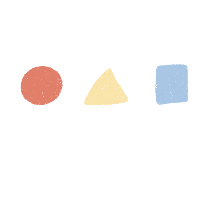 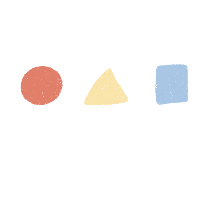 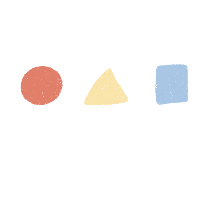 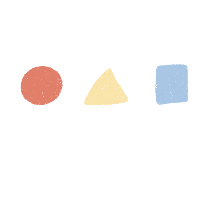 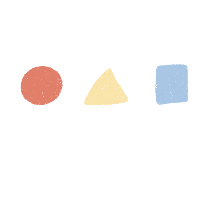 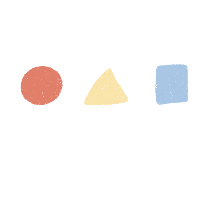 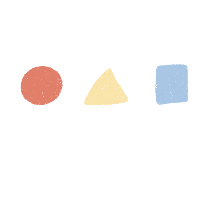 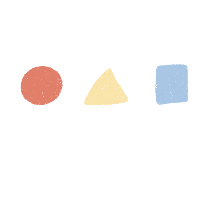 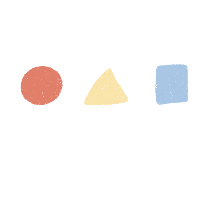 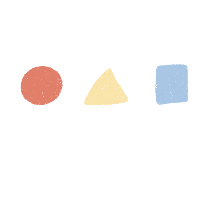 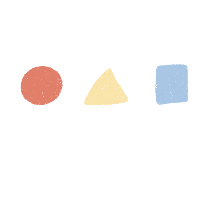 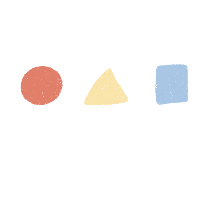 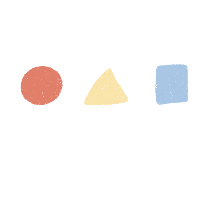 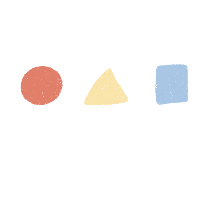 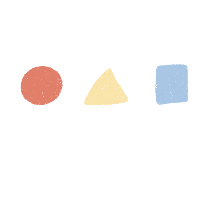 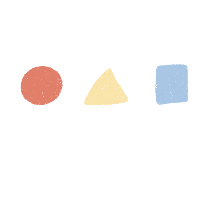 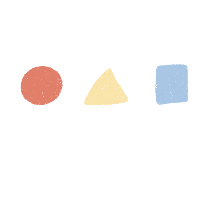 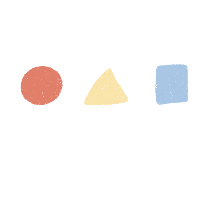 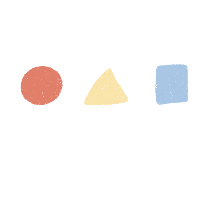 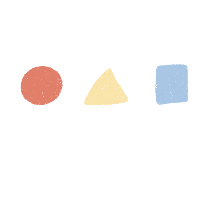 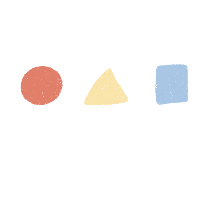 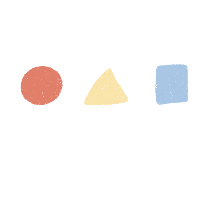 [Speaker Notes: 댓글, 피드백 : https://indischool.com/boards/square/37286152]
01
미술
오토드로우 (Auto Draw)
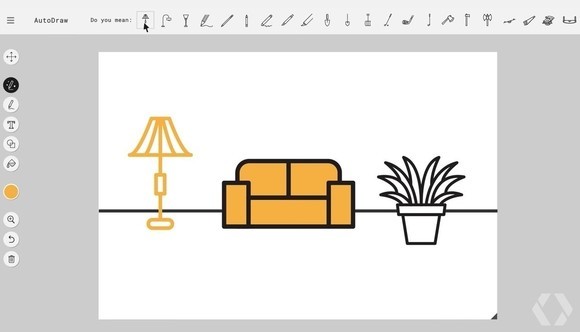 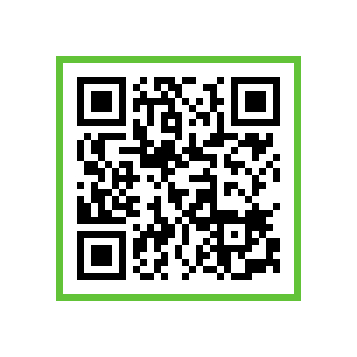 https://www.autodraw.com/
[Speaker Notes: [원격미술] 인공지능 활용 미술 오토드로우 체험하기
https://indischool.com/boards/libArt/37192572, https://indischool.com/boards/libArt/37239872

1월의 에듀데이터 오토드로우(Auto Draw) - https://indischool.com/boards/libArt/37214615

[컴퓨터실/태블릿활용] 오토드로우✍로 픽토그램 만들기 - https://indischool.com/boards/libArt/37253769

2단원 삼각형, 원격수업 활동 :: '오토드로우'를 활용해 <삼각형 나라> 작품 만들기 - https://indischool.com/boards/libMath/37191585

오토드로우, 페탈리카페인트 인공지능 AI 프로그램 활용 그림그리기 - https://indischool.com/boards/libPractical/37171141

인공지능으로 미술작품 만들기! 오토드로우 활용 수업 아이디어 4가지! - https://indischool.com/boards/libSWEducation/37188056

[3학년 지학사] 오토드로우 인공지능을 활용한 <그림문자> 만들기 - https://indischool.com/boards/libArt/37280237

[국어, 미술, AI 융합수업] 오토드로우로 속담을 표현해요 - https://indischool.com/boards/libLanguage/37235988

구글 오토드로우 사용방법 - https://blog.naver.com/kcwcw/222179268572]
페탈리카 페인트
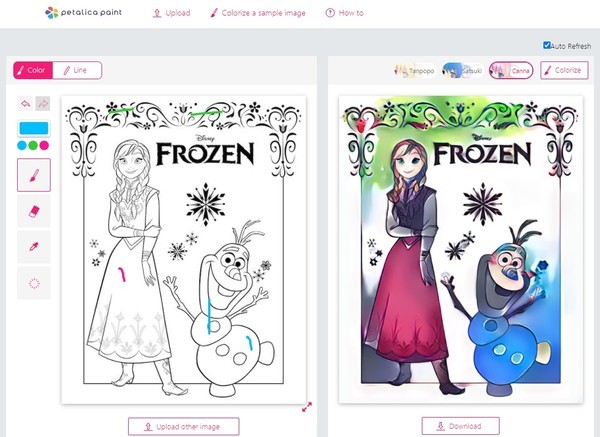 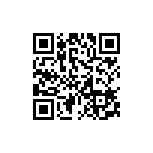 https://petalica.com/
[Speaker Notes: 사용법 - https://lifenourish.tistory.com/850

오토드로우 페탈리카페인트로 화가가 되어보자 - https://youtu.be/lG_IS7FiSao

AI로 그림 그리기(오토드로우와 페탈리카페인트) - https://indischool.com/boards/libArt/37181073]
penup
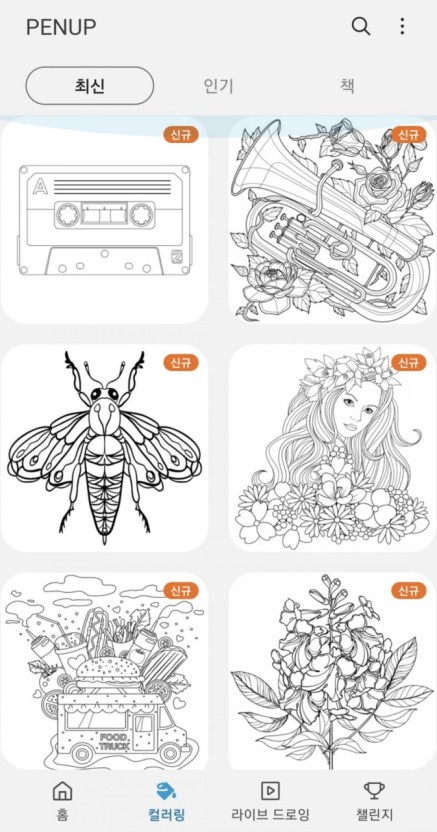 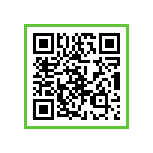 [Speaker Notes: https://play.google.com/store/apps/details?id=com.sec.penup

penup 사용법: 펜업, 펜플 - https://blog.naver.com/ruras/222669701310]
메디방
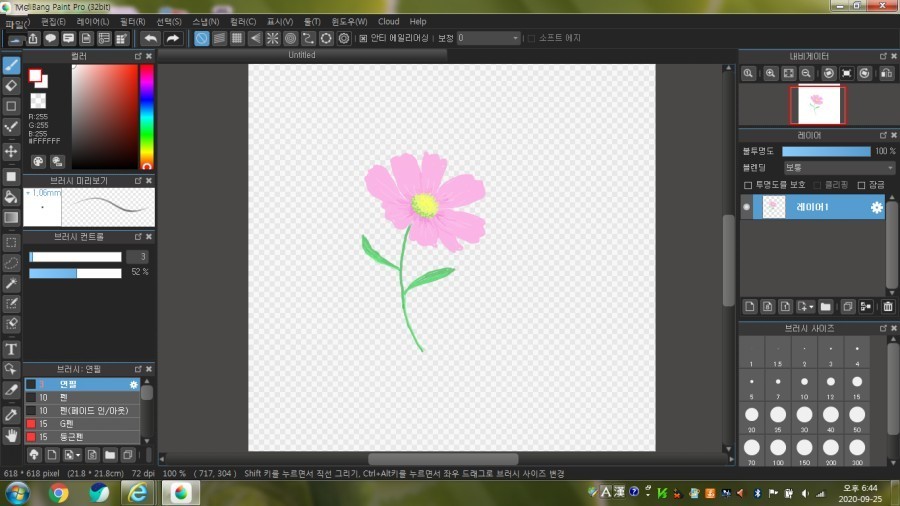 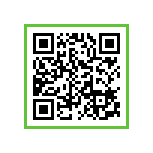 [Speaker Notes: https://play.google.com/store/apps/details?id=com.medibang.android.paint.tablet

디지털 드로잉1-디지털 드로잉 개념과 메디방 설치하기 - https://indischool.com/boards/libArt/37140605

디지털드로잉2-라인 드로잉 - https://indischool.com/boards/libArt/37141357]
이비스 페인트 X
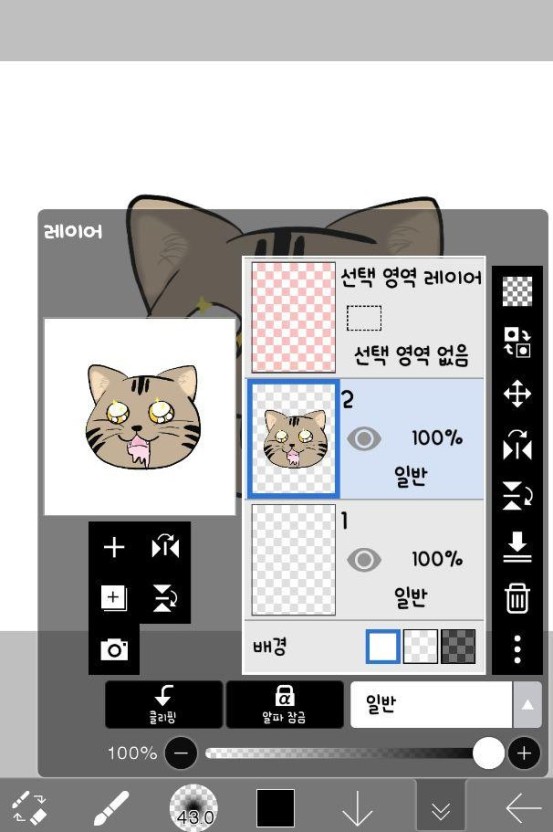 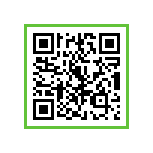 [Speaker Notes: https://play.google.com/store/apps/details?id=jp.ne.ibis.ibispaintx.app

4월의 에듀데이터 이비스페인트X를 소개합니다. - https://indischool.com/boards/square/37240313

[아이패드, 갤럭시탭으로]5분만에 그리는 피카츄 - https://youtu.be/MglfyBZ6-pY]
모두의 풍속도
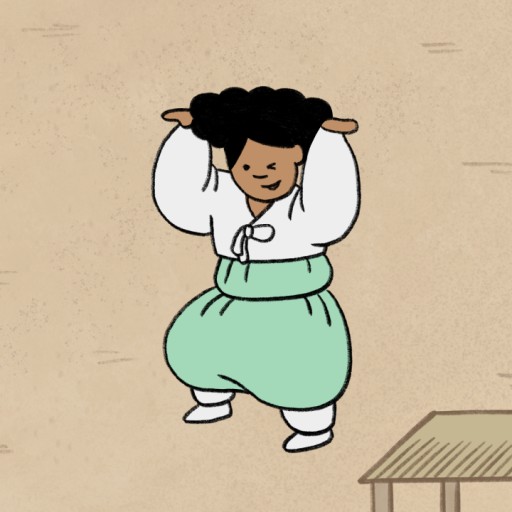 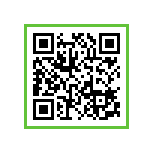 https://pungsokdo.com/
[Speaker Notes: 전통미술 풍속화 + 시화 그리기 (모두의 풍속도) - https://indischool.com/boards/libArt/37202234

모두의 풍속도 (붓펜으로 쉽게 따라 그리는 풍속도/민화)  - https://indischool.com/boards/libArt/37272765]
Quick, Draw!
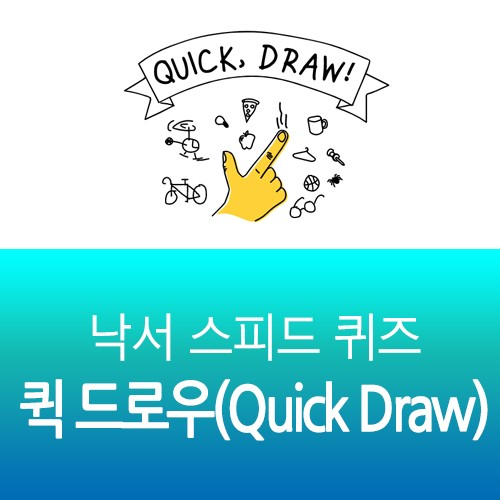 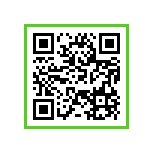 https://quickdraw.withgoogle.com/
[Speaker Notes: 컴퓨터로 그림그리기 - 퀵 드로우 안내 ppt - https://indischool.com/boards/libArt/31492607]
8bit 화가
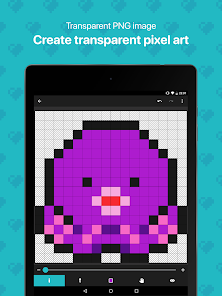 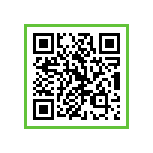 [Speaker Notes: [컴퓨터로 그림 그리기] 8bit 화가, 8비트 화가, 픽셀아트 앱 활용하기 - https://indischool.com/boards/libArt/37245311
<8bit 화가> 앱 대신 종이에 그림 그리기 - https://indischool.com/boards/libArt/37272218#

NFT 픽셀아트 8bit 화가앱 활용 쉽게 만들기 - https://blog.naver.com/ggabig/222671508341]
잇셀프 (itself)
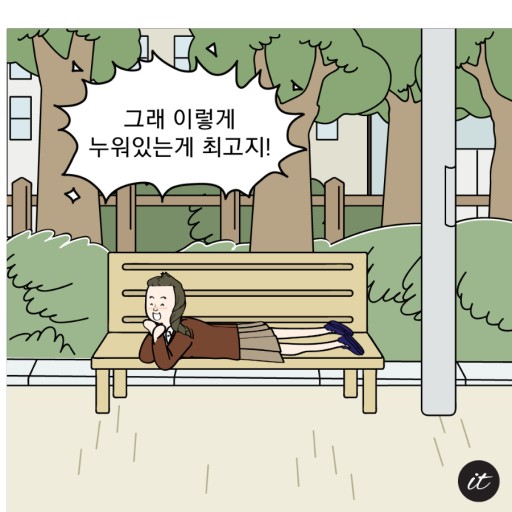 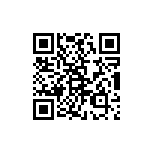 [Speaker Notes: 잇셀프로 간단하게 툰만드는 법 _ 튜토리얼 - https://youtu.be/ubBw7J3N2_Q

웹툰 표현하기 itself 어플 활용 인공지능 AI교육 - https://youtu.be/HHwcIECOWzg

6학년 국어_속담을 활용해요 단원 정리활동 - https://blog.naver.com/irumclass/222737142789]
tooning
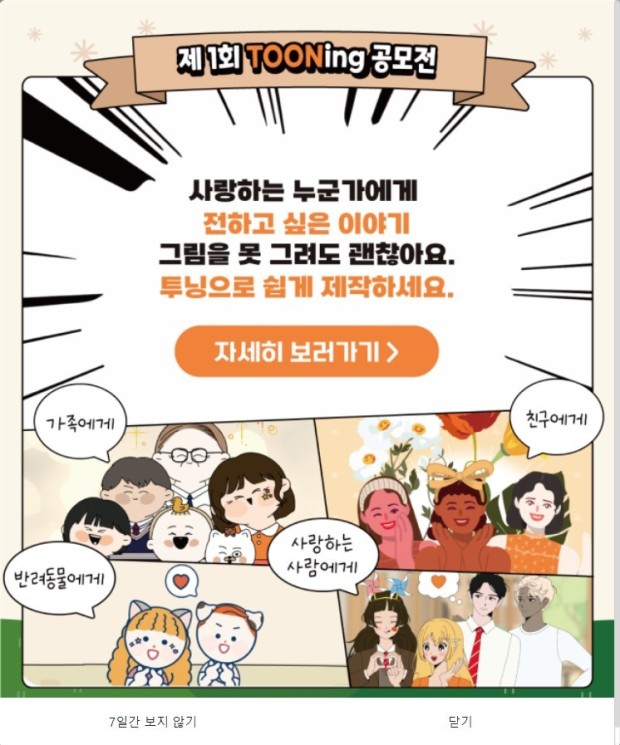 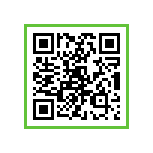 https://tooning.io/tooning-landing-main
[Speaker Notes: 완전 쉽고 빠른 AI로 웹툰그리기 - https://blog.naver.com/kcwcw/222747640218

클릭만으로 누구나 웹툰을 만들 수 있는, AI 웹툰 플랫폼 투닝(tooning.io) - https://youtu.be/FSo3vMTl0X4]
DALL.E
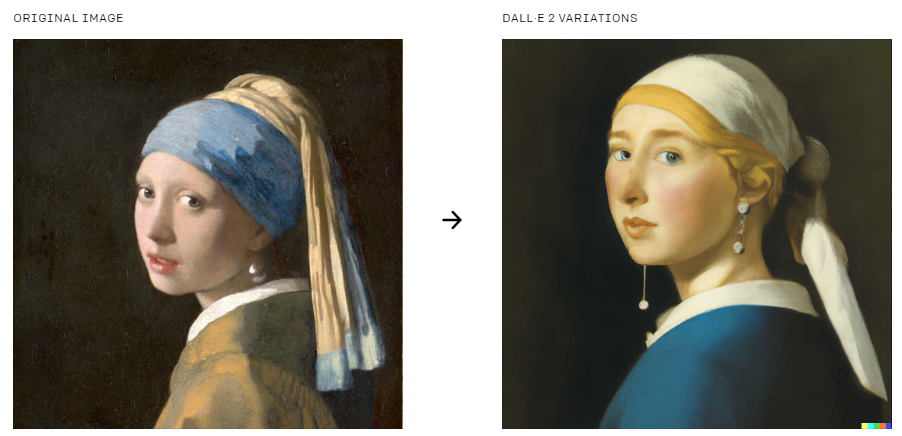 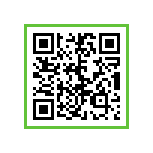 https://openai.com/dall-e-2/
[Speaker Notes: 인공지능이 그려주는 그림으로 앨범 커버 재디자인하기! - https://indischool.com/boards/libArt/37283623

문장을 피카소 그림이나 고흐 그림 등 여러화풍 으로 만들어줍니다!!~인공지능 그림 - https://indischool.com/boards/square/37275057]
Stable Diffusion
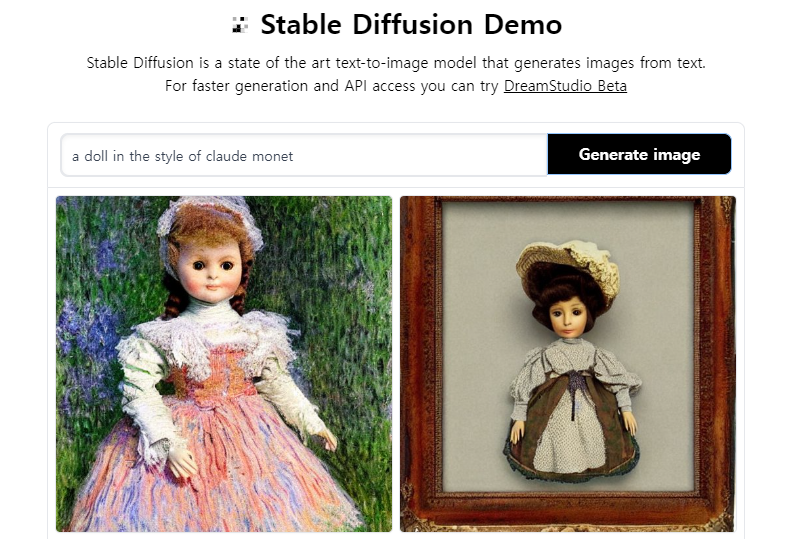 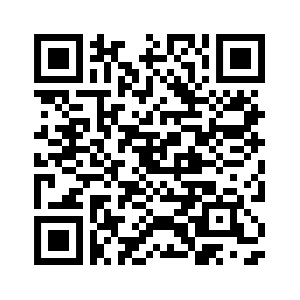 https://huggingface.co/spaces/stabilityai/stable-diffusion
[Speaker Notes: 만약 위대한 화가들이 고양이를 그린다면?😺😻(Feat. 그림 그려주는 AI 🎨) - https://indischool.com/boards/libArt/37271728]
딥드림생성기
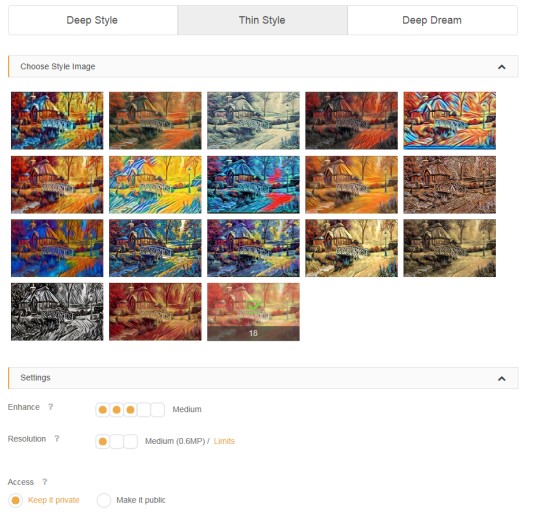 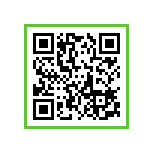 https://deepdreamgenerator.com/
[Speaker Notes: 내 그림과 AI가 그린 그림 비교 감상하기 - https://indischool.com/boards/libArt/31365209]
Dream.ai
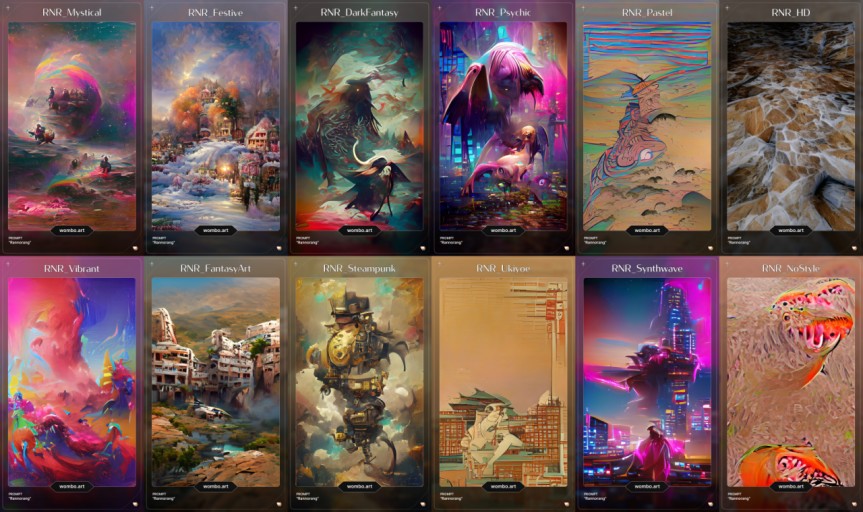 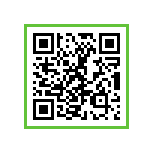 https://dream.ai/create
[Speaker Notes: 키워드를 넣고 작풍을 고르면 AI가 그림 그려주는 사이트 - https://indischool.com/boards/square/37206760]
Planner 5d
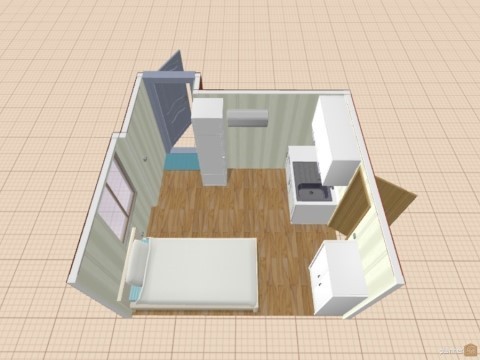 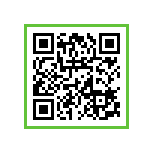 https://planner5d.com/
[Speaker Notes: 가구배치 등 셀프 인테리어 무료 프로그램 플래너 5d - https://blog.naver.com/dysnomia/221724877885

[영어] 3D 집 만들고 영어로 설명하기 - https://blog.naver.com/a_plus0322/222591075063]
HomeByMe
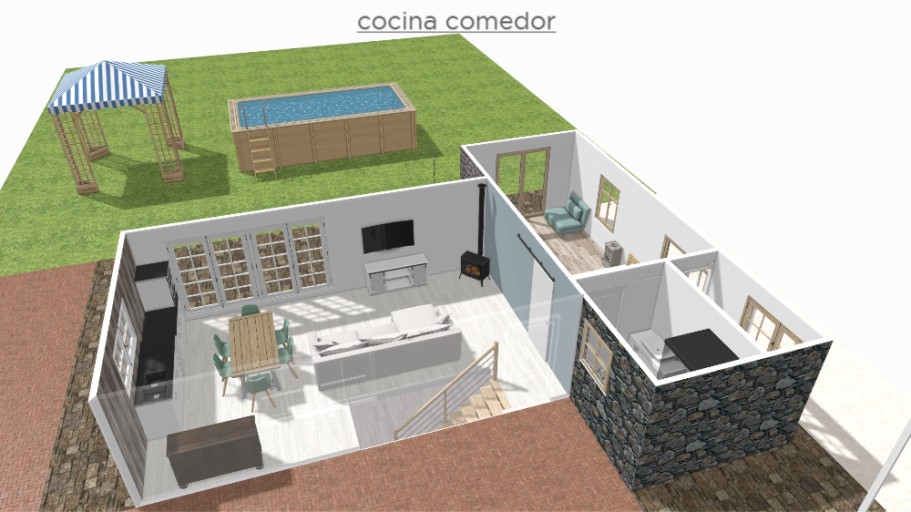 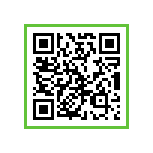 https://home.by.me/
[Speaker Notes: HomeByMe – 가구 배치를 무려 3D로 미리 해보자 - https://blog.naver.com/devchief76/222324779722]
Flip a clip
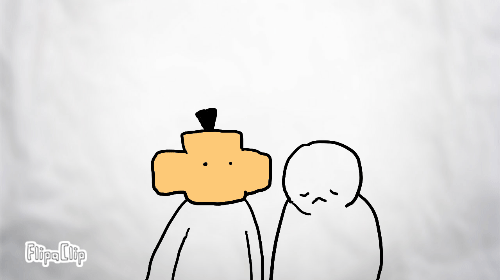 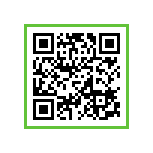 [Speaker Notes: [마스티비] 차근차근 따라 해보자! Flip a Clip - 애니메이션 만들기1 - https://youtu.be/3u2-h4vUeJI

flipaClip 어플로 애니메이션 만들기(1) - https://www.youtube.com/watch/N4A4mt1FNEk]
animated drawings
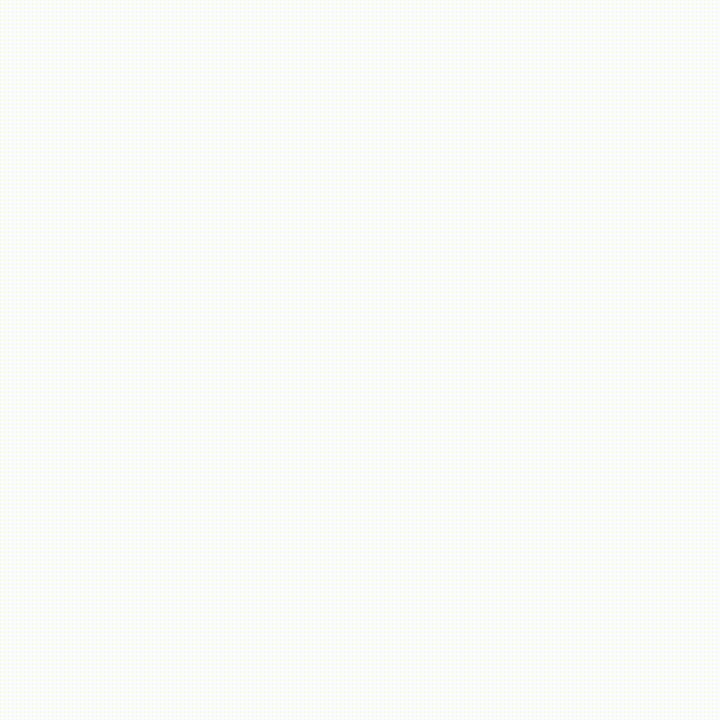 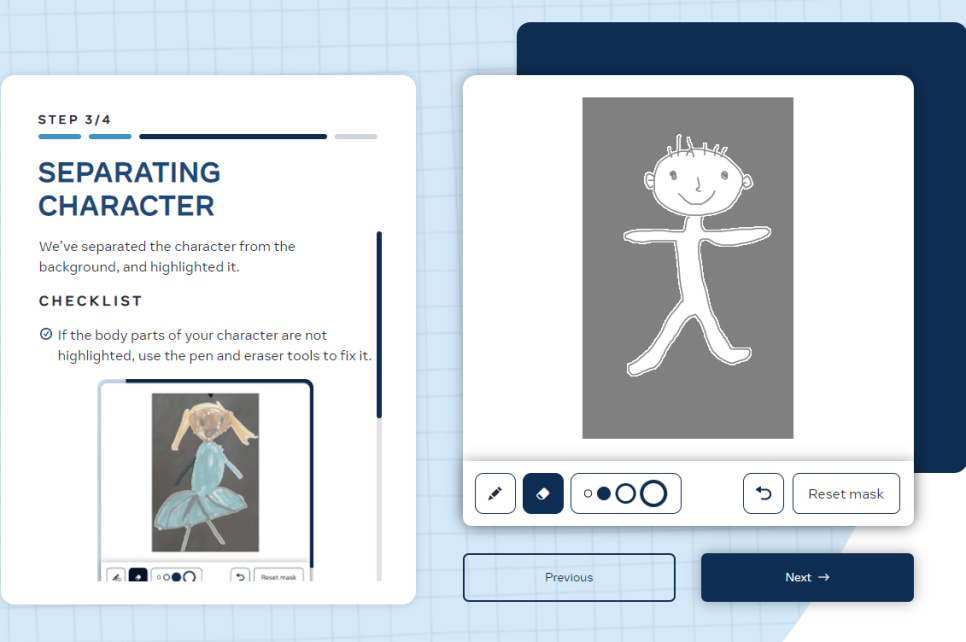 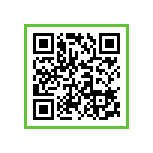 https://sketch.metademolab.com/
[Speaker Notes: [미술 활동] 멈춰있는 그림을 움직이게 바꿔주는 사이트 - https://indischool.com/boards/square/37281466]
Image-to-Image
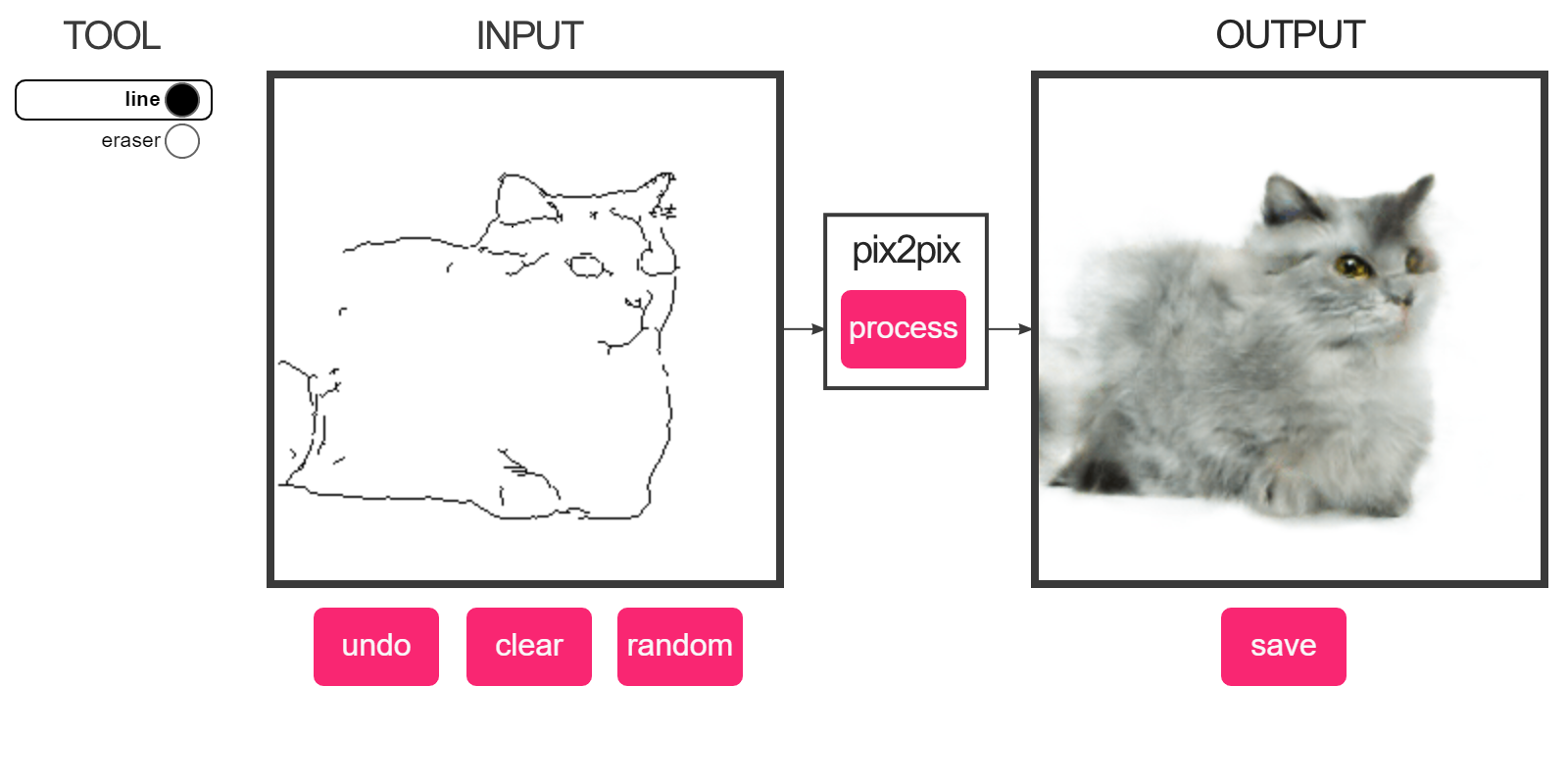 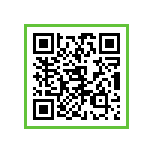 https://affinelayer.com/pixsrv/
Sketch RNN
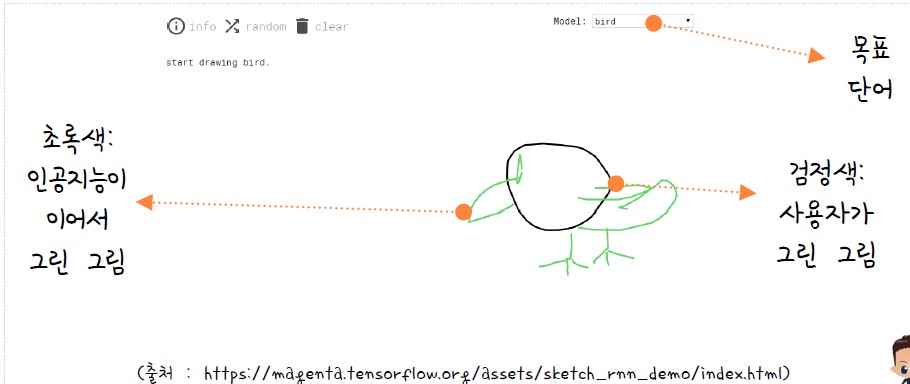 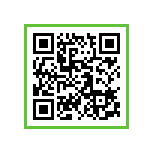 https://magenta.tensorflow.org/assets/sketch_rnn_demo/index.html
[Speaker Notes: [Sketch RNN] 인공지능과 함께 그림 완성하기 - https://youtu.be/0sPJO73e-aQ]
배경 삭제
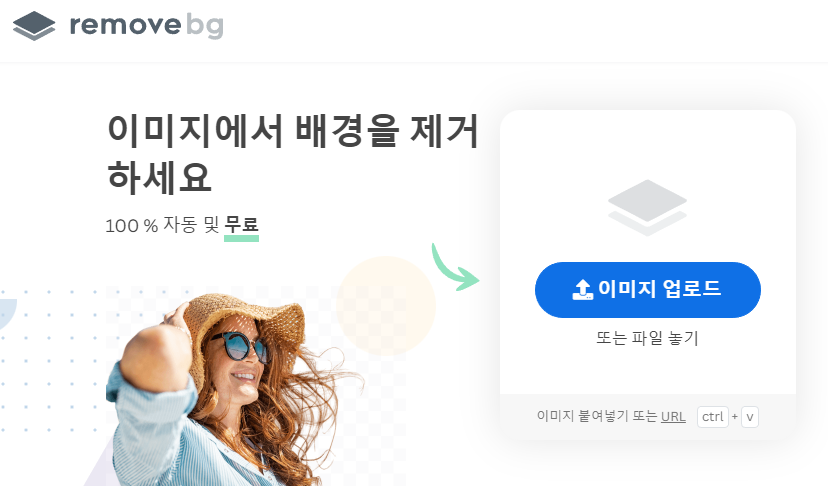 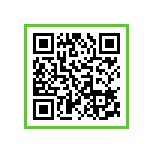 https://www.remove.bg/ko
Bitmoji
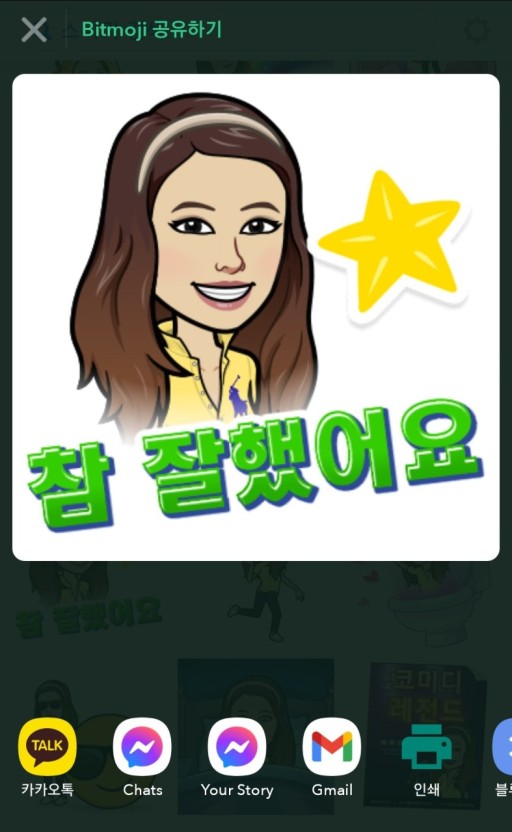 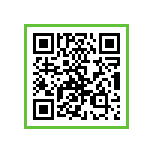 [Speaker Notes: https://play.google.com/store/apps/details?id=com.bitstrips.imoji

비트모지 아바타로 온라인 학습 컨텐츠에 표정을 입힌다 : 비트모지(Bitmoji) - https://blog.naver.com/edu-next/222554131915

[비트모지 활용①] 비트모지(bitmoji) 만들기 + 크롬에 추가하기 - https://youtu.be/StQCd4UxifQ]
Canva
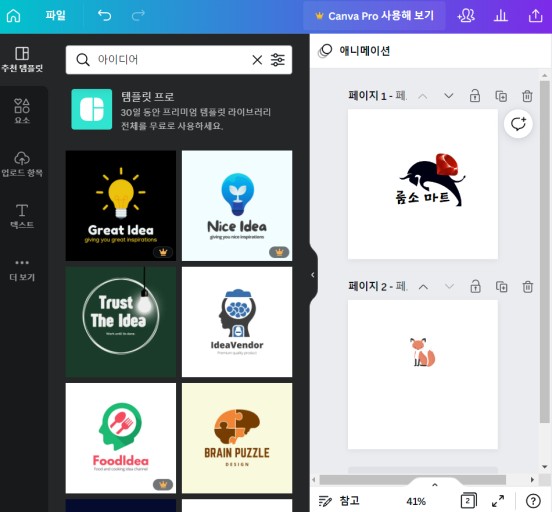 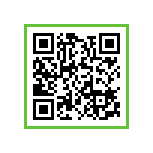 https://www.canva.com/
[Speaker Notes: 최고의 디자인 템플릿을 수업에 활용한다 : 캔바(Canva) - https://blog.naver.com/edu-next/222155449577

[미술+sw교육+진로]인포그래픽으로 나를 표현하기 - https://blog.naver.com/iamjs17/222707295656]
artsteps
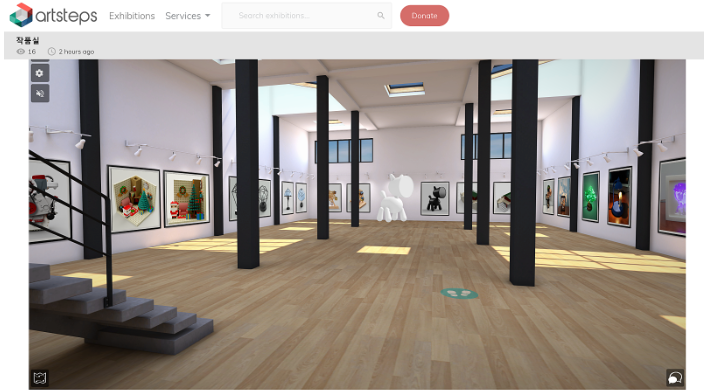 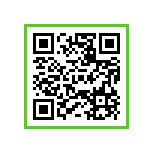 https://www.artsteps.com/
[Speaker Notes: (프리뷰)가상 현실 전시장을 만든다 : 아트스탭스(Artsteps) - https://blog.naver.com/edu-next/22257436049

아트스텝스 artsteps _3d 전시관 만들기 - https://blog.naver.com/hohokt12/222844190198]
구글 아트앤컬쳐
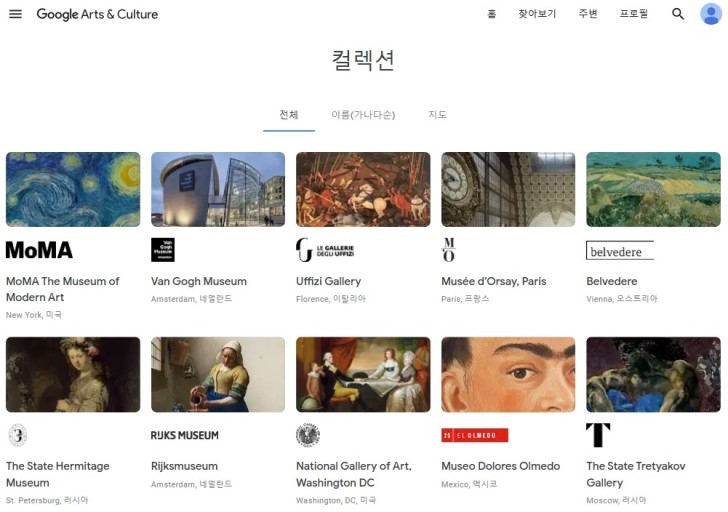 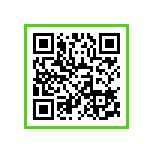 https://artsandculture.google.com/
[Speaker Notes: https://play.google.com/store/apps/details?id=com.google.android.apps.cultural

구글 아트&컬쳐로 명화랑 친해지기! 5가지 활동☆ - https://indischool.com/boards/libArt/37123401

[5,6학년] '구글 아트앤 컬쳐'를 활용한 감상수업(2차시) - https://indischool.com/boards/libArt/37276815]
다시, 다다익선
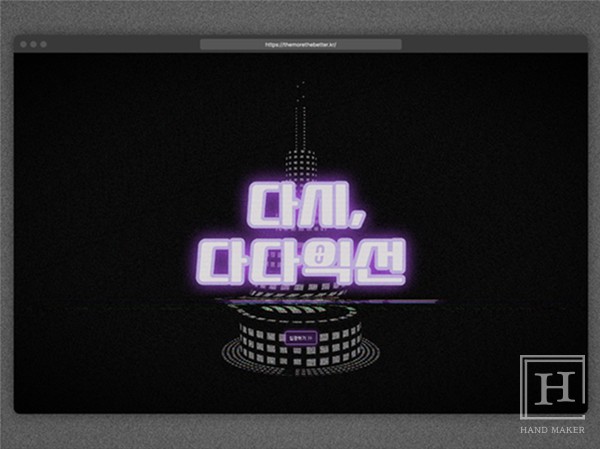 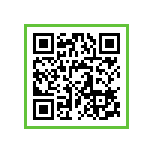 https://www.themorethebetter.kr/
[Speaker Notes: 백남준]
국립현대미술관
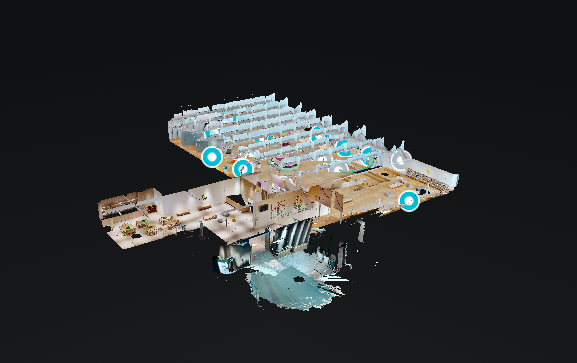 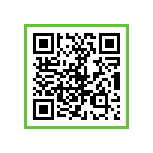 https://www.mmca.go.kr/digitals/digitalMain.do
[Speaker Notes: 국립현대미술관 어린미 미술관 VR 관람하기(감상) - https://indischool.com/boards/libArt/37258559

국립현대미술관 AR 작품찾기 활동지 입니다. - https://indischool.com/boards/libArt/37210520

국립현대미술관 작품 감상 - https://blog.naver.com/teacher21/221895405969]
미디어아트
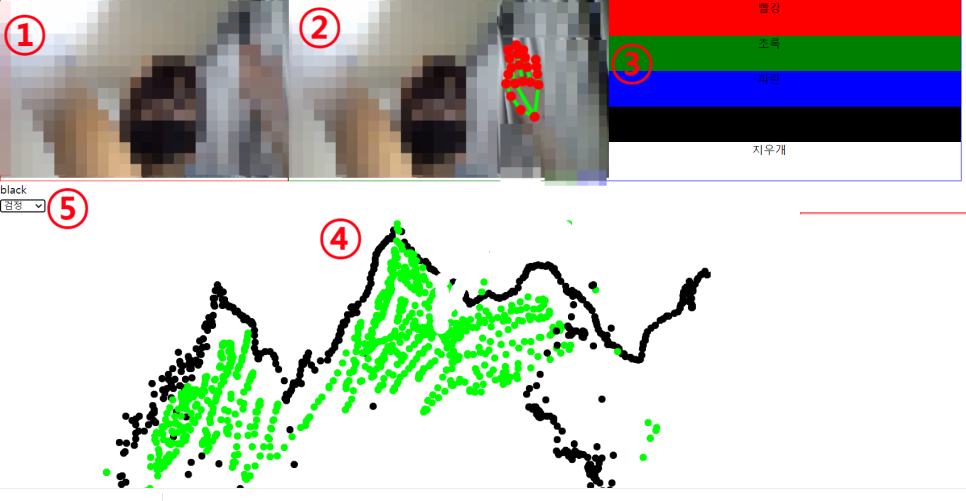 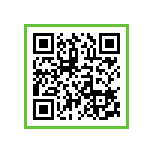 https://superlative-cupcake-842682.netlify.app/
[Speaker Notes: 인공지능으로 신인상주의 '쇠라' 화풍 그림 그려보자 - https://blog.naver.com/developerteacher/222841317162]
SUPER COLORING - 색칠하기
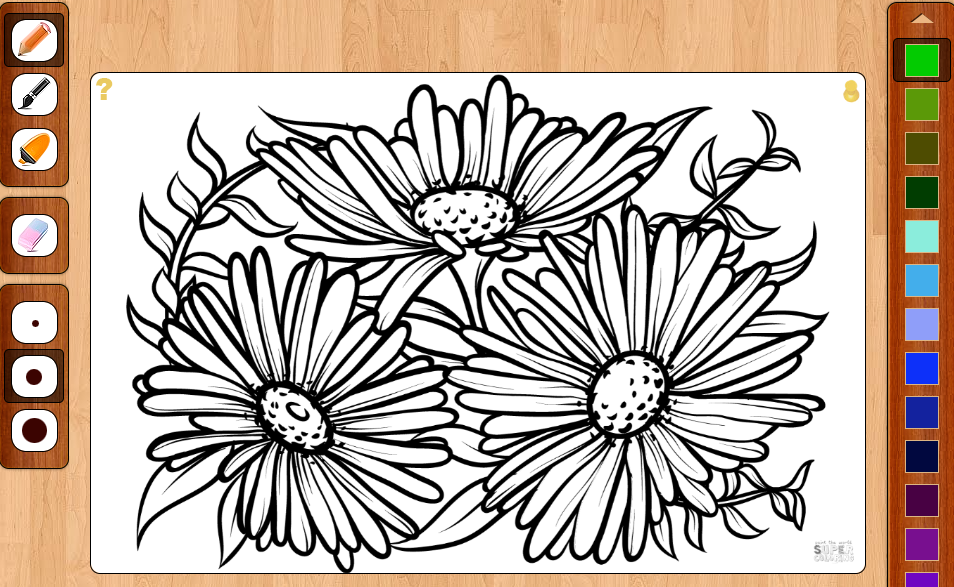 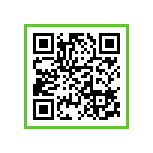 https://www.supercoloring.com/sections/coloring-pages
SUPER COLORING - 점잇기
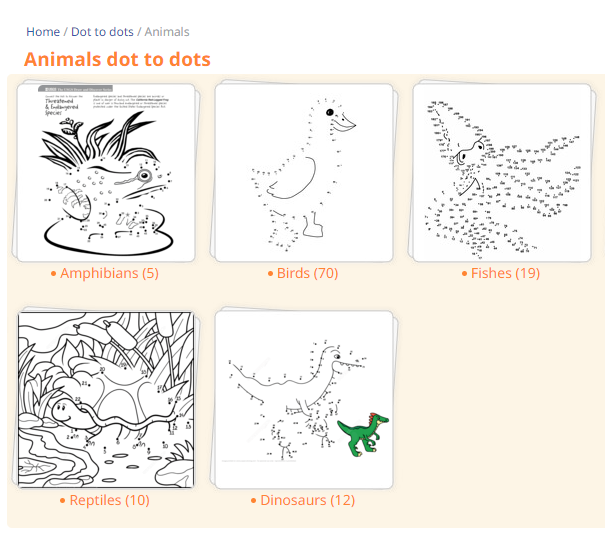 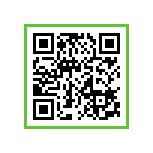 https://www.supercoloring.com/dot-to-dots/animals
02
수학
지오보드
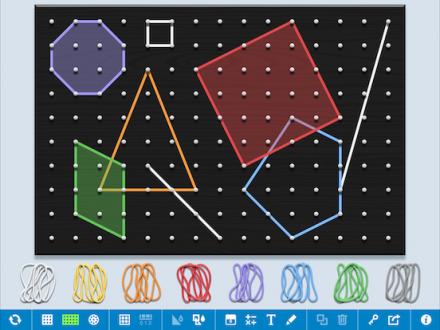 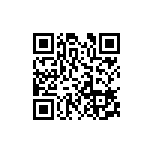 https://apps.mathlearningcenter.org/geoboard/
[Speaker Notes: 웹지오보드 프로그램 사용법 - https://indischool.com/boards/libMath/37142394]
분수 만들기
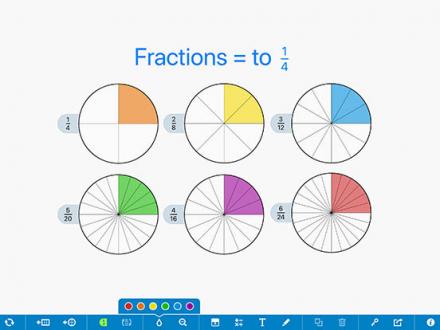 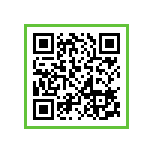 https://apps.mathlearningcenter.org/fractions/
수모형
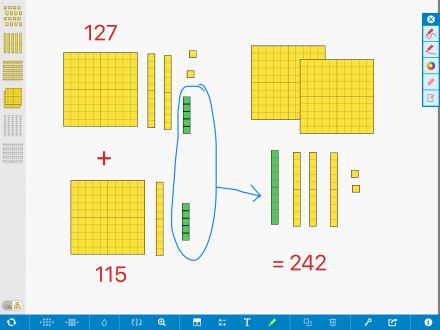 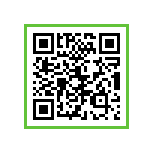 https://apps.mathlearningcenter.org/number-pieces/
패턴블럭
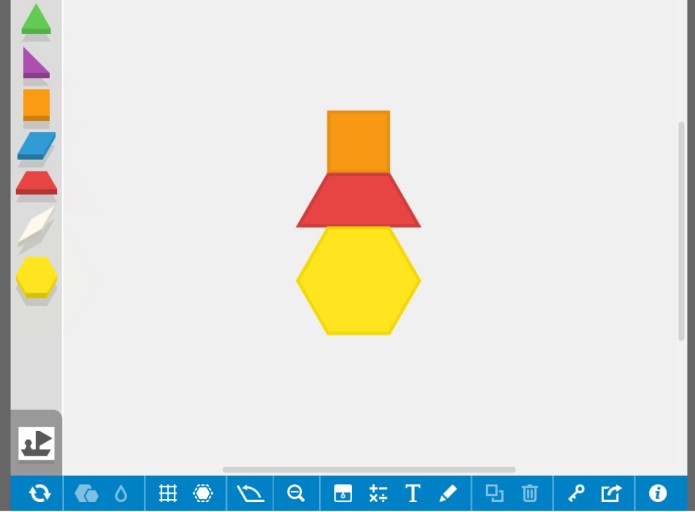 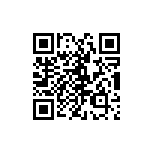 https://apps.mathlearningcenter.org/pattern-shapes/
수세기
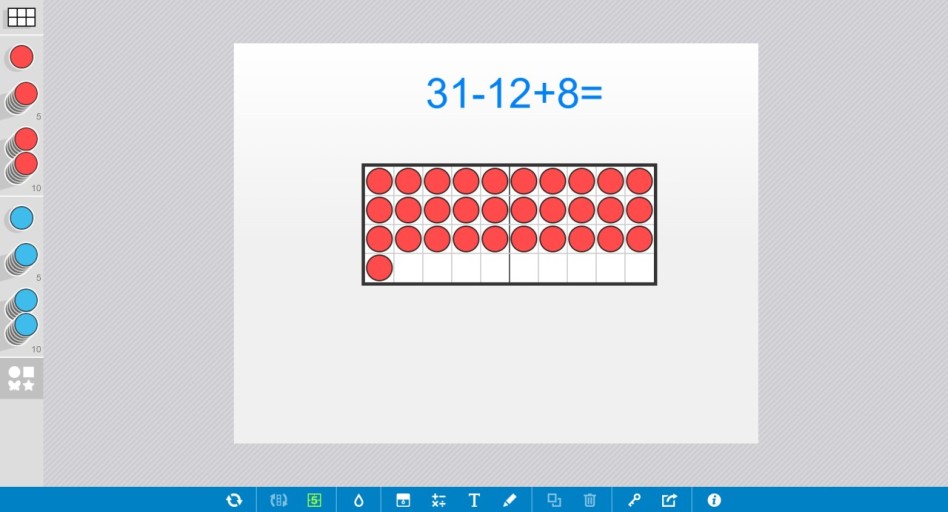 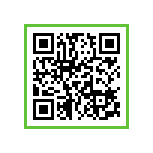 https://apps.mathlearningcenter.org/number-frames/
수 가르기
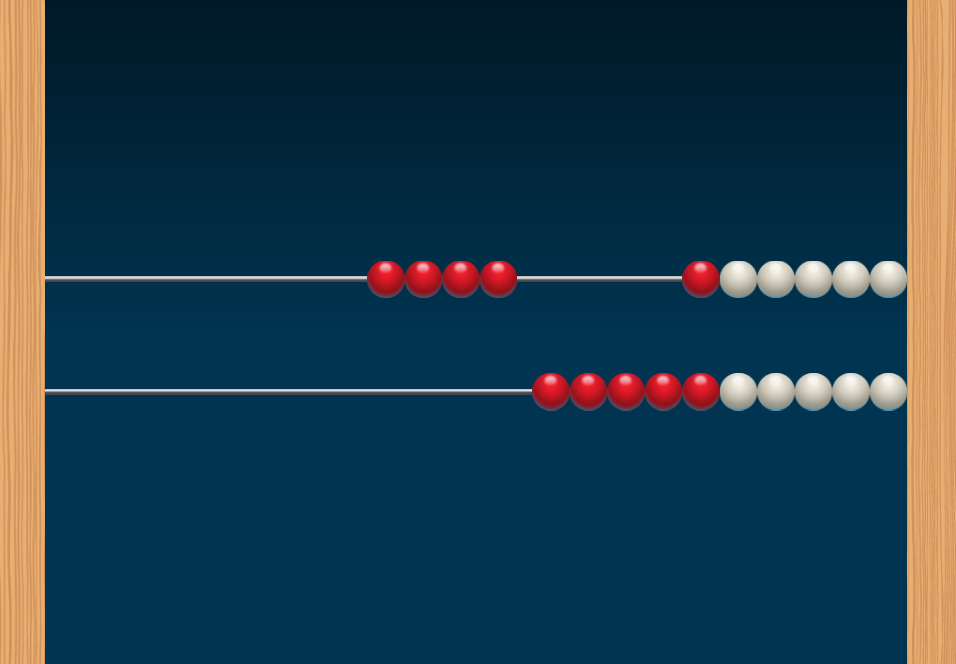 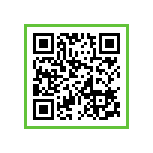 https://apps.mathlearningcenter.org/number-rack/
스도쿠
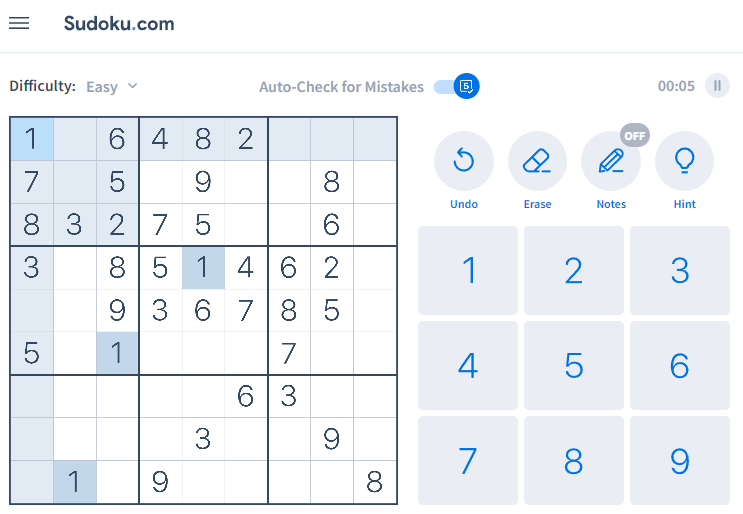 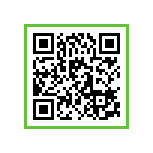 https://sudoku.com/
시각 읽기
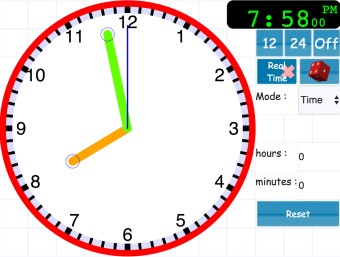 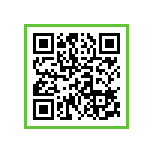 https://www.visnos.com/demos/clock
Voxels
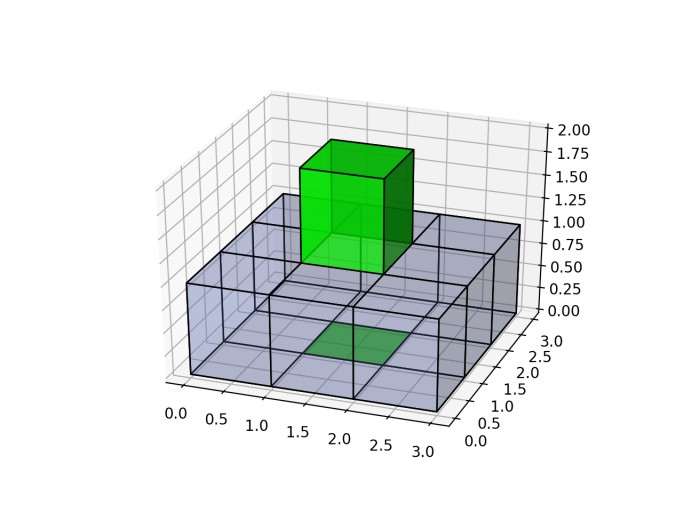 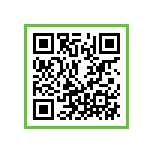 https://mrdoob.com/projects/voxels/#A/
[Speaker Notes: 클릭 - 쌓기나무 놓기
shift 클릭 - 쌓기나무 없애기
빈공간 끌기 – 회전하기
0~9 - 쌓기나무 색깔 변경

3단원 공간과 입체. 탐구수학 - https://indischool.com/boards/libMath/37202323

수학1단원 쌓기나무 관련 게임 자료 올립니다. - https://indischool.com/boards/libMath/26076795]
MATH GAME
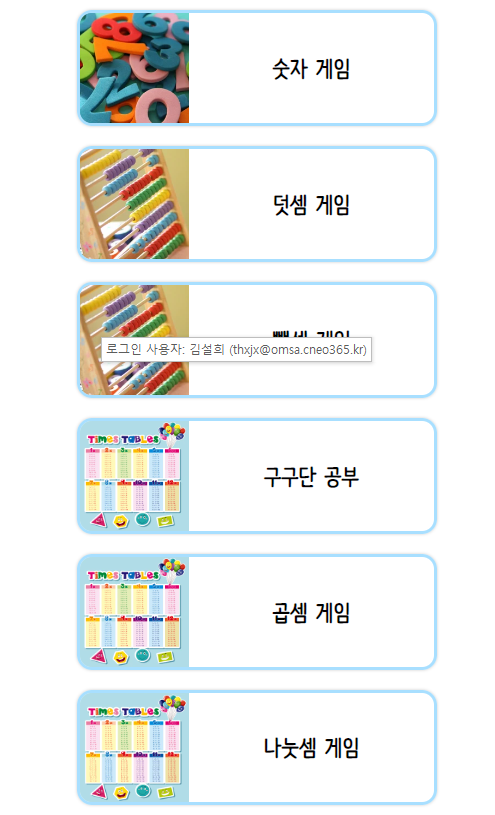 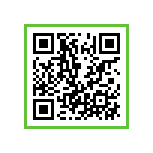 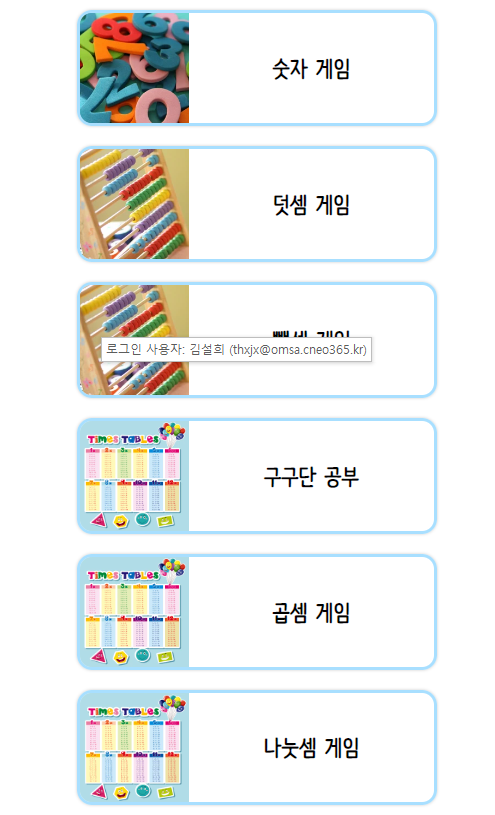 https://math.itple.co.kr/
비상 수학 디지털 교구
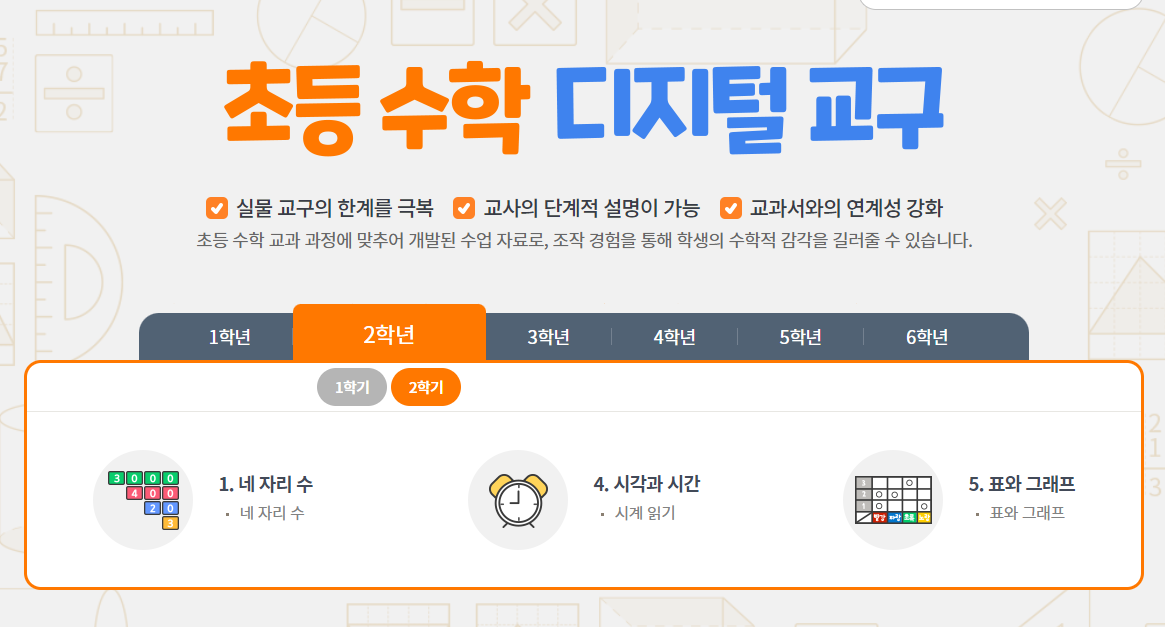 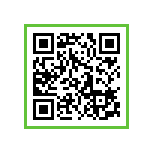 https://v.vivasam.com/themeplace/digital/main.do
똑똑 수학탐험대
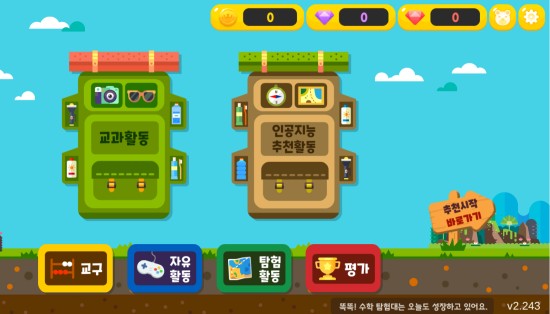 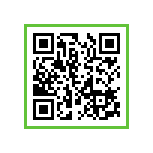 https://www.toctocmath.kr/
EBS Math
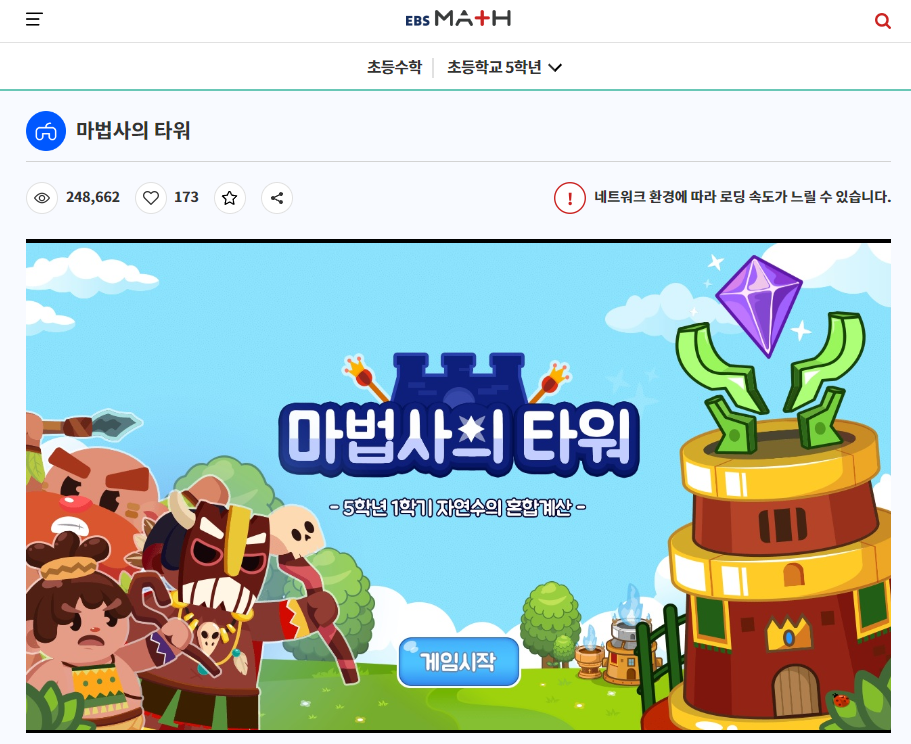 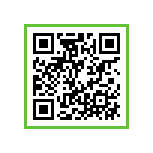 https://www.ebsmath.co.kr/
[Speaker Notes: 크롬북/pc/태블릿 등을 활용한 수학 게임 - https://indischool.com/boards/libMath/37240301]
비상교육 도형 길잡이
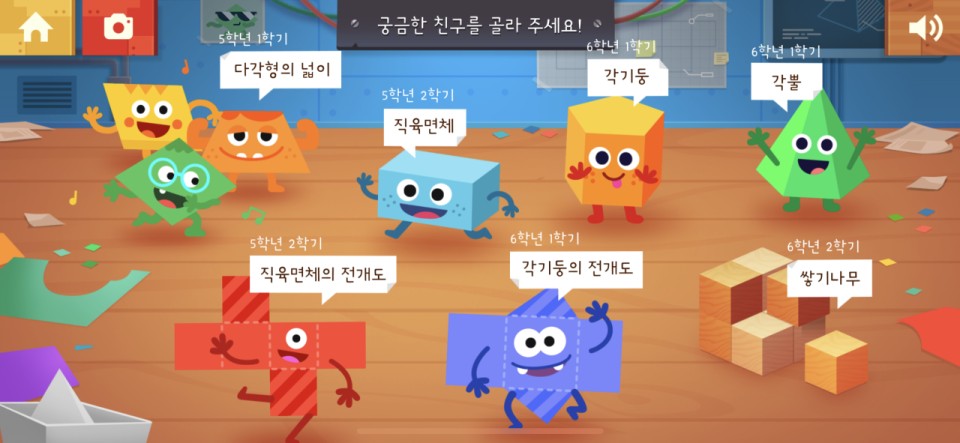 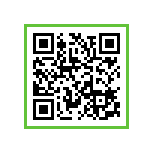 [Speaker Notes: https://play.google.com/store/apps/details?id=com.visang.mathshape&hl=ko&gl=US]
도형의 성
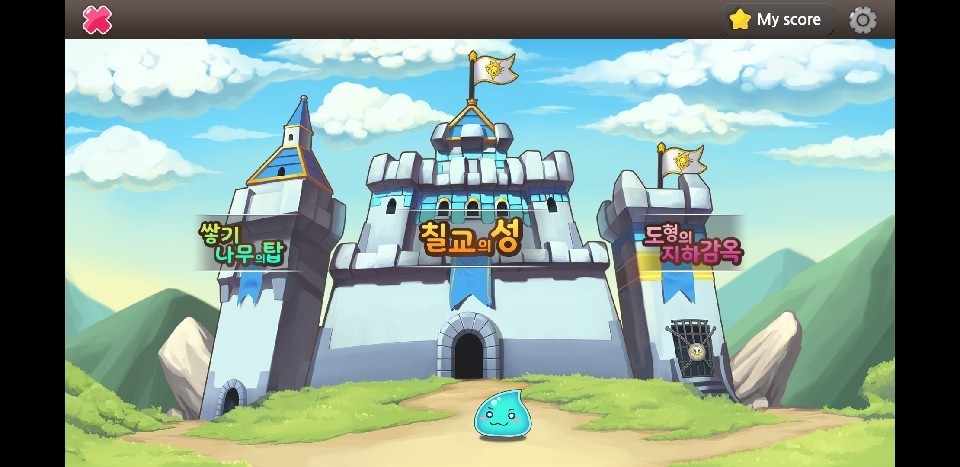 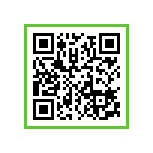 [Speaker Notes: https://play.google.com/store/apps/details?id=kr.bcloud.GeniusStudy]
알지오
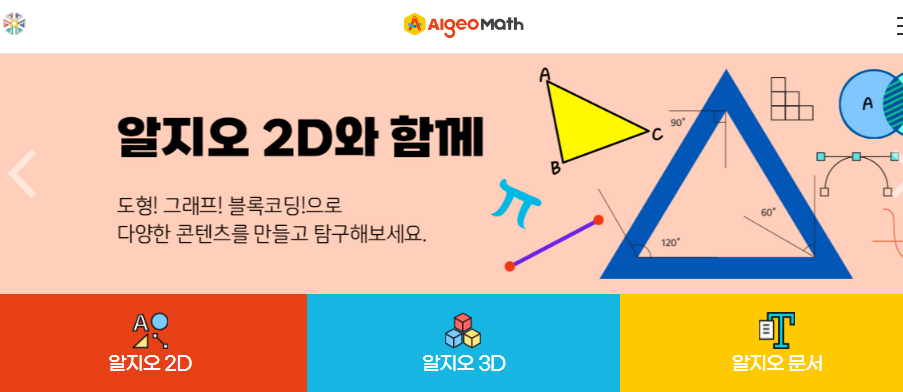 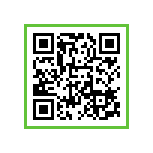 https://www.algeomath.kr/main.do
칸아카데미
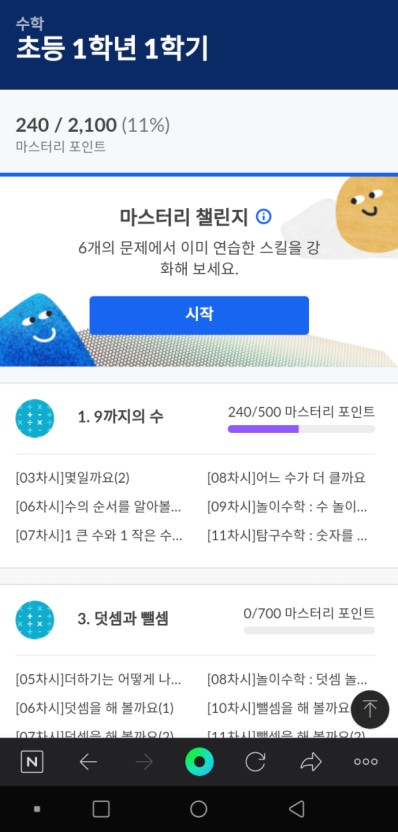 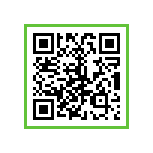 https://ko.khanacademy.org/
[Speaker Notes: 칸아카데미 시작하기 – 학생편 - https://www.youtube.com/watch/Am_drgX9zRU]
03
음악
크롬 뮤직 랩
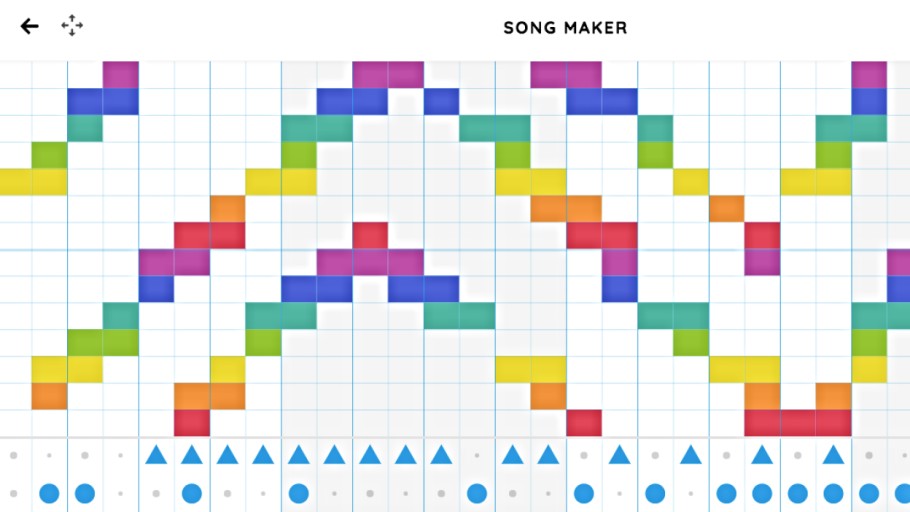 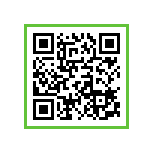 https://musiclab.chromeexperiments.com/
[Speaker Notes: 크롬뮤직랩 송메이커 조작 방법 학습지 - https://indischool.com/boards/libMusic/37191952

음악 수업 – 크롬 뮤직 랩 - https://youtu.be/B7202qT4kOY

[줌zoom] 음 단서로 노래맞히기 1탄 (크롬뮤직랩) - https://indischool.com/boards/libMusic/37228282

크롬 뮤직랩(Chrome Music Lab) 이용 "나도 작곡가" 수업 - https://indischool.com/boards/libMusic/35173831]
Blob opera
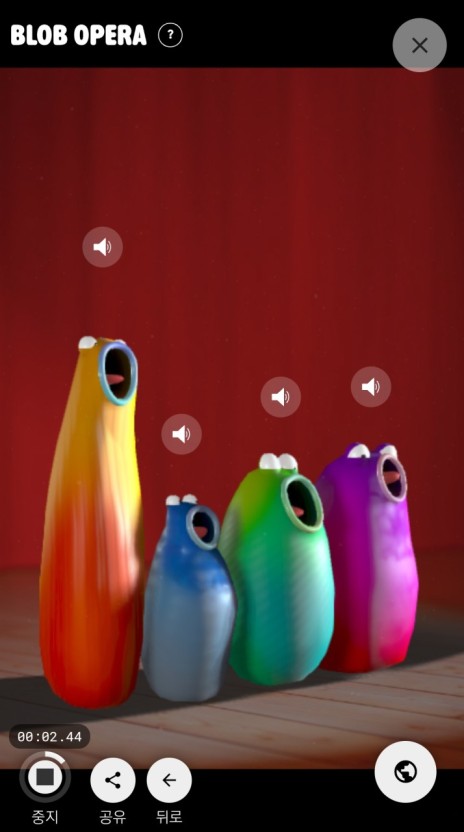 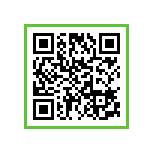 https://artsandculture.google.com/experiment/blob-opera/AAHWrq360NcGbw?cp=e30.
[Speaker Notes: 합창, 화성 성부를 느껴보는 AI 사이트 Blob opera - https://indischool.com/boards/libMusic/37276415

온라인 음악교육 - 성악의 이해  - https://blog.naver.com/jjez/222678721482]
구글 두들 바흐
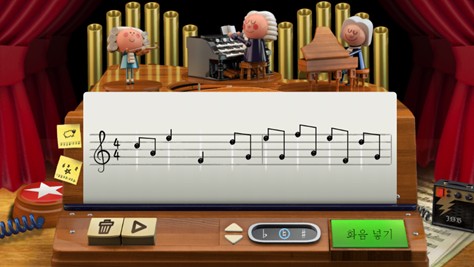 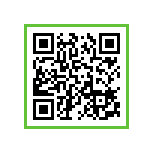 https://www.google.com/doodles/celebrating-johann-sebastian-bach
[Speaker Notes: 인공지능의 교육적 활용-작곡 인공지능 바흐 구글 두들 - https://schoolforkids.tistory.com/entry/인공지능-작곡-바흐-구글두들

[음악수업+인공지능]구글두들바흐로 음악 작곡하기 - https://blog.naver.com/dngngn010/222538186825]
04
영어
Make a Word with Long-o
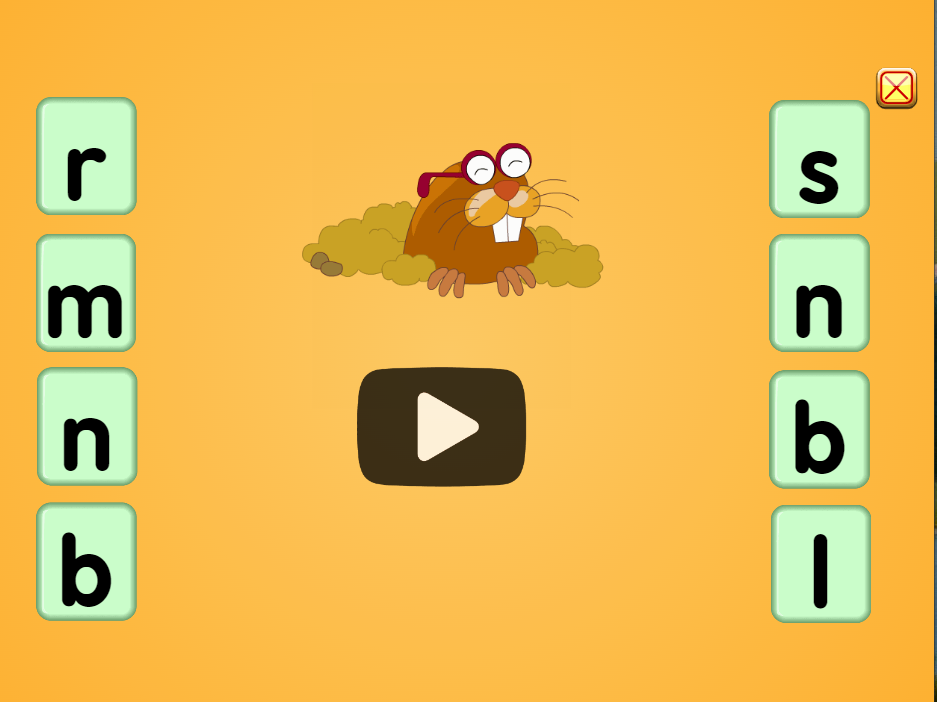 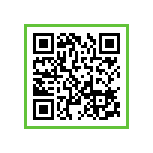 https://www.starfall.com/h/ltr-lv-o/maw-o-e/?sn=ltr-classic
[Speaker Notes: 파닉스]
AI 펭톡
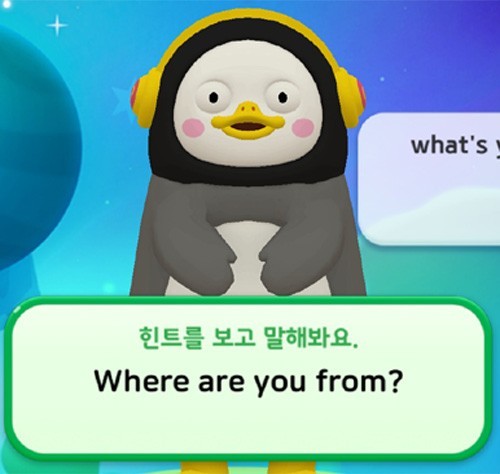 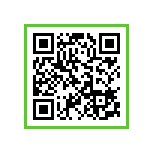 [Speaker Notes: https://play.google.com/store/apps/details?id=com.ebsenglish.talk

AI 펭톡 안내 첫 시간(우리학교 활용 방법+안내장) - https://indischool.com/boards/libForeign/37159467

AI펭톡 순서 (학생 배부용 초간단 ppt 다운로드) - https://indischool.com/boards/libForeign/37227561]
English Quiz
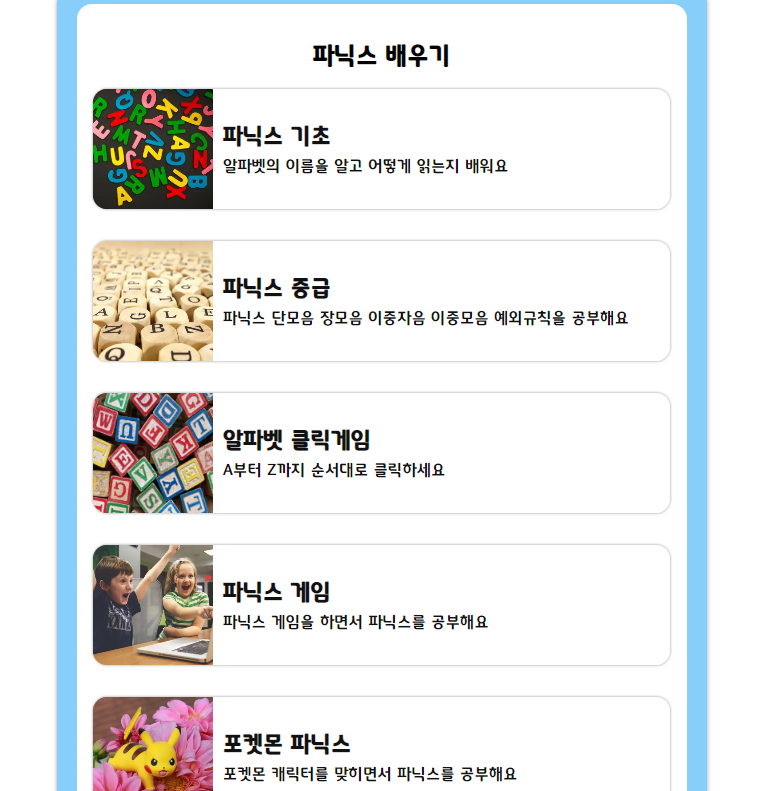 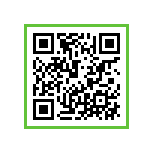 https://en.itple.co.kr/phonics/
클래스카드
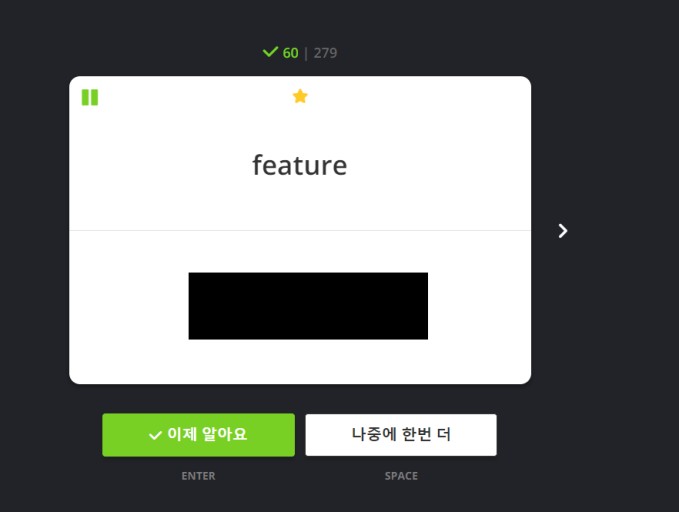 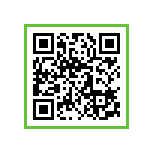 https://www.classcard.net/
[Speaker Notes: 대교 단어 복습 게임/ 클래스카드 사용 안내 - https://indischool.com/boards/libForeign/35260868]
05
사회
사진 검색
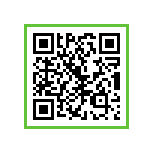 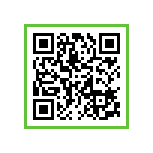 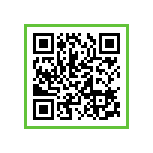 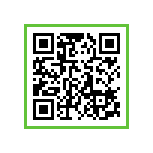 flaticon
pexels
공유마당
pixabay
https://gongu.copyright.or.kr/gongu/main/main.do
https://pixabay.com/
https://www.flaticon.com/
https://www.pexels.com/ko-kr/
[Speaker Notes: https://pixabay.com/
https://www.pexels.com/ko-kr/
https://www.flaticon.com/
https://gongu.copyright.or.kr/gongu/main/main.do
https://images.all4ed.org/]
조사 사이트
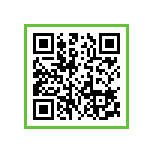 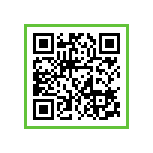 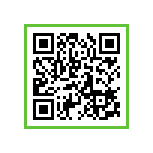 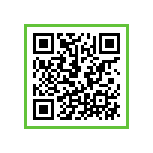 두피디아
어린이백과
어린이동아
어린이 조선일보
https://m.doopedia.co.kr/m/index.do
https://m.terms.naver.com/list.naver?cid=44625&categoryId=44625&subCategory=on#
http://kid.chosun.com/
http://kids.donga.com/
[Speaker Notes: http://kid.chosun.com/
http://kids.donga.com/
https://m.doopedia.co.kr/m/index.do
https://m.terms.naver.com/list.naver?cid=44625&categoryId=44625&subCategory=on#]
구글 어스
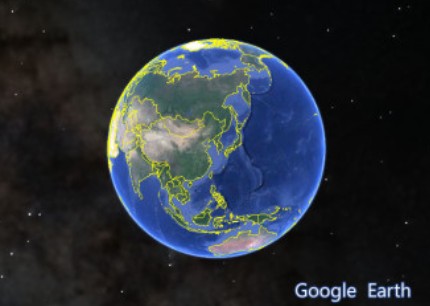 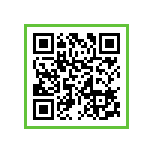 https://www.google.co.kr/intl/ko/earth/
[Speaker Notes: 6-2-I-1-(8) 세계지도, 지구본, 디지털 영상 지도를 활용하여 세계 여러 나라를 소개해 봅시다 - https://indischool.com/boards/libSociety/37112118

구글어스 사용법 - https://blog.naver.com/skdaksdptn/222820700535]
landscapAR (등고선)
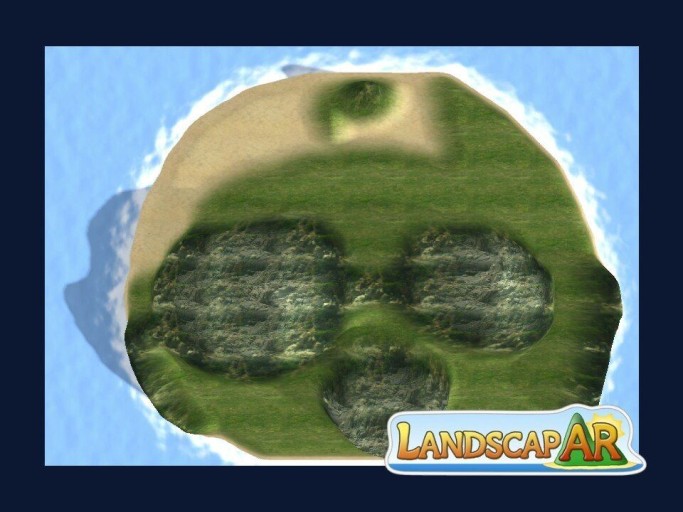 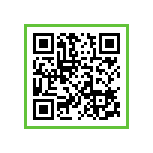 [Speaker Notes: https://play.google.com/store/apps/details?id=de.berlin.reality.augmented.landscaper

지도에서 땅의 높낮이를 나타내는 방법을 알아봅시다 landscapAR 사용 PPT - https://indischool.com/boards/libSociety/37153619]
VR 역사 답사
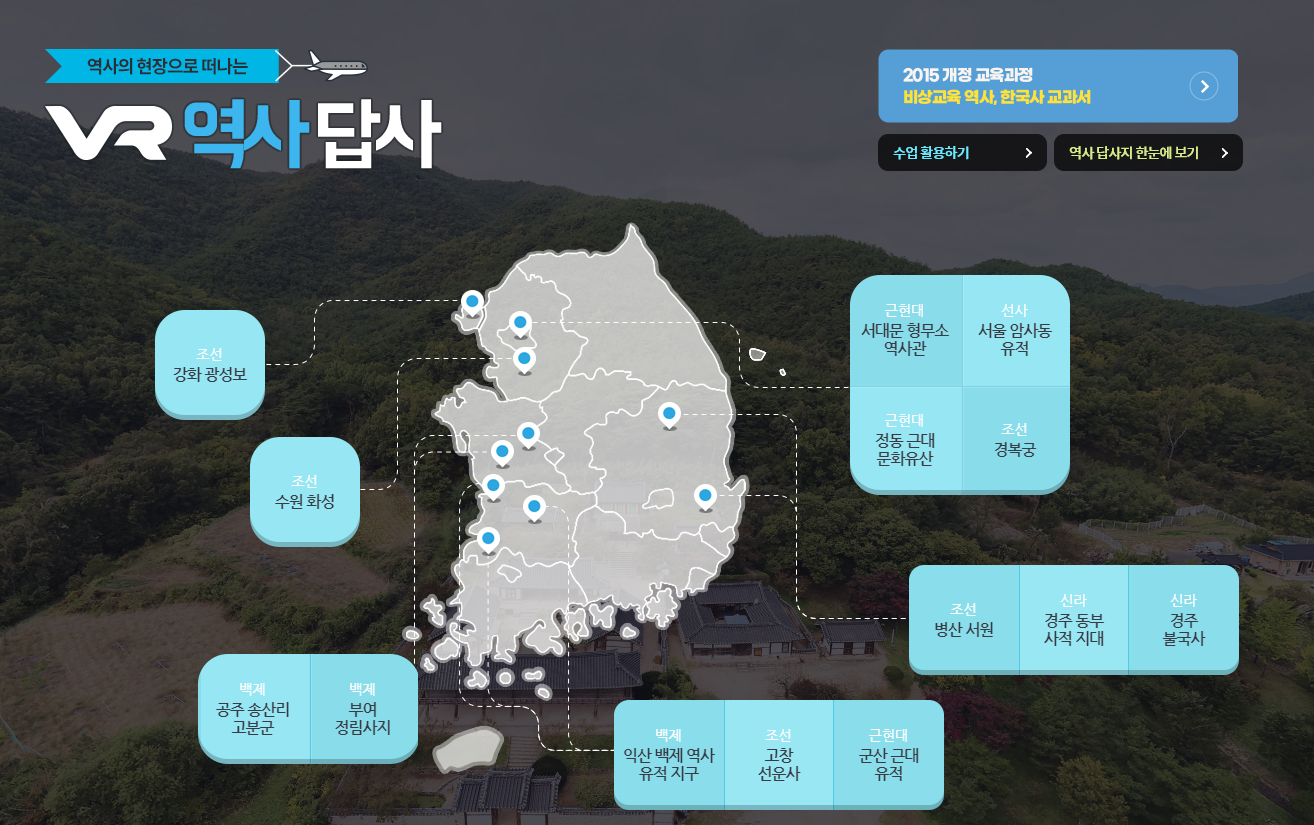 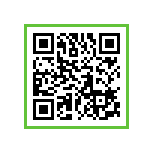 https://v.vivasam.com/themeplace/vrkoreanhis/main.do
강감찬 게임
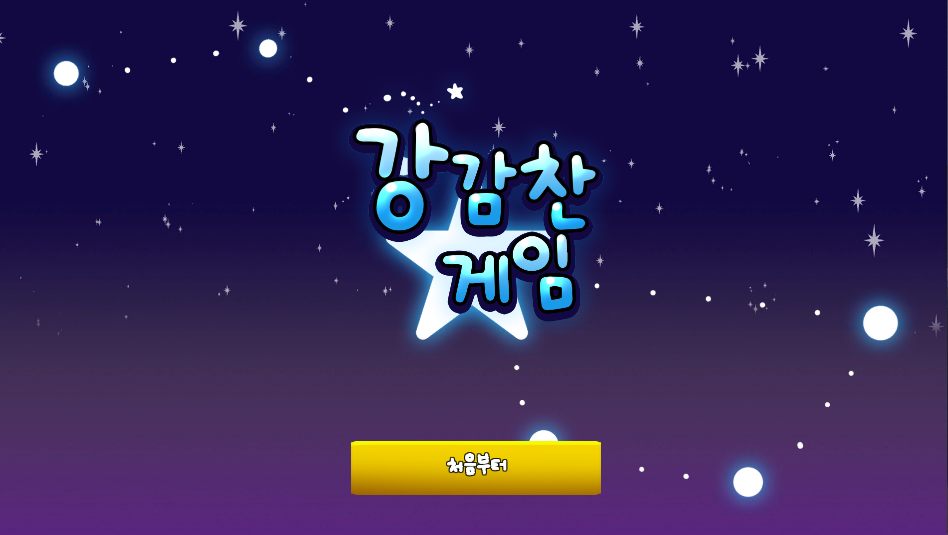 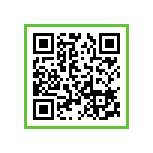 http://lib.gwanak.go.kr:8989/ggcedugame/
내가 왕이 될 상인가?
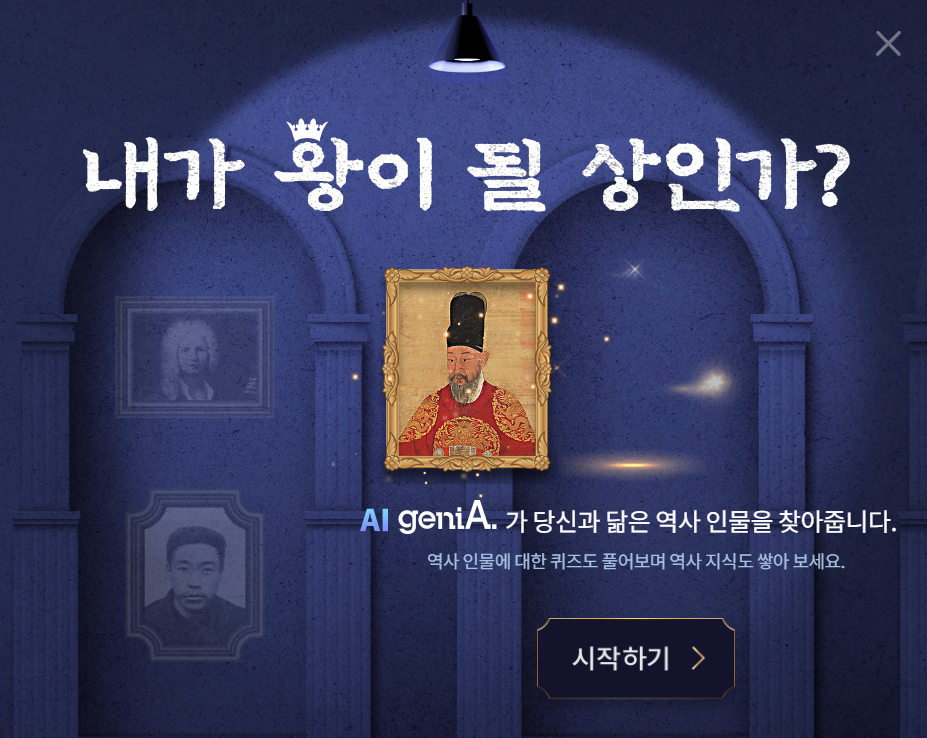 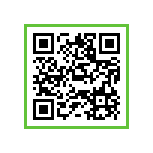 https://high.milkt.co.kr/DalJa/KingFace/frm_KingFace_Intro.aspx
[Speaker Notes: https://high.milkt.co.kr/DalJa/KingFace/frm_KingFace_Intro.aspx]
내가 만약 조선의 선비라면
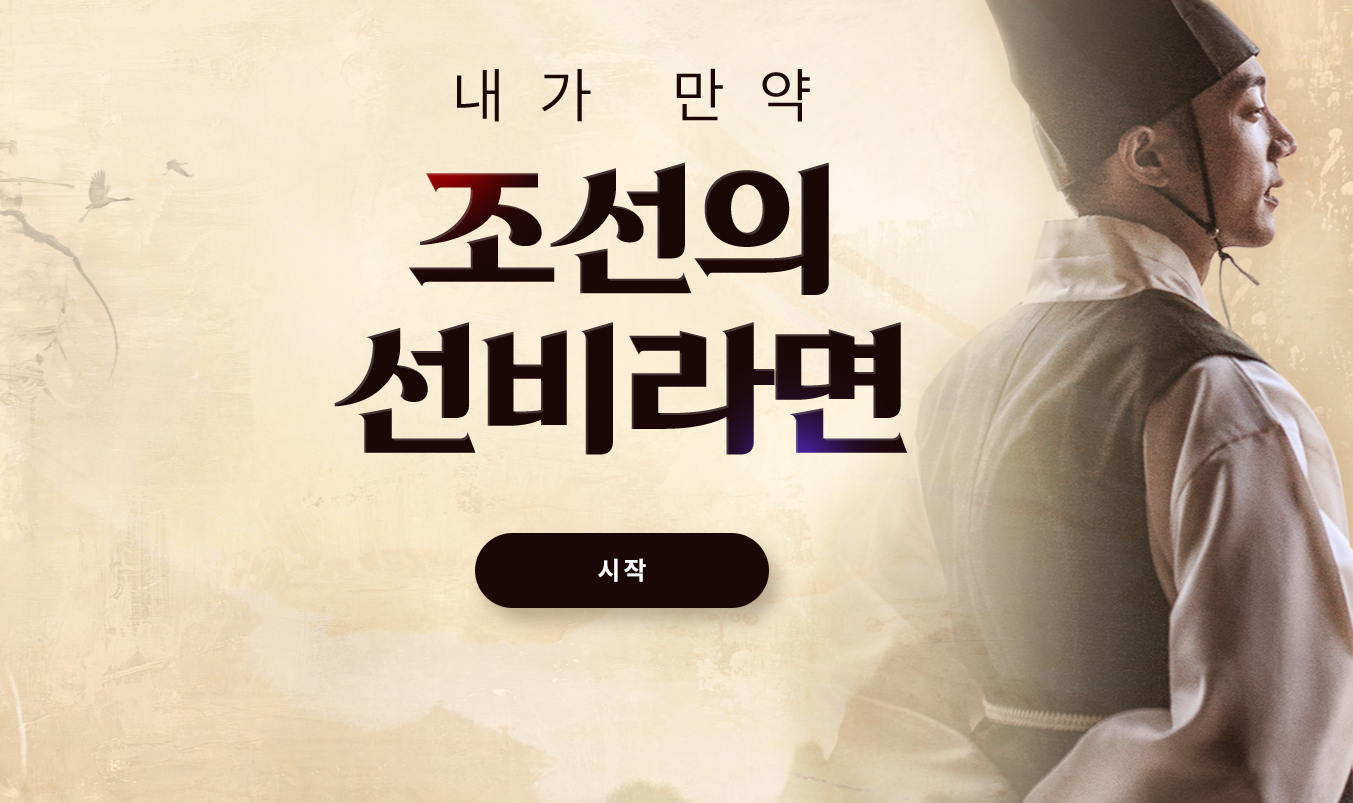 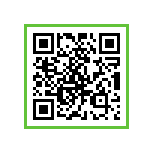 https://h.tsherpa.co.kr/history/
[Speaker Notes: https://h.tsherpa.co.kr/history/]
나라 크기 비교
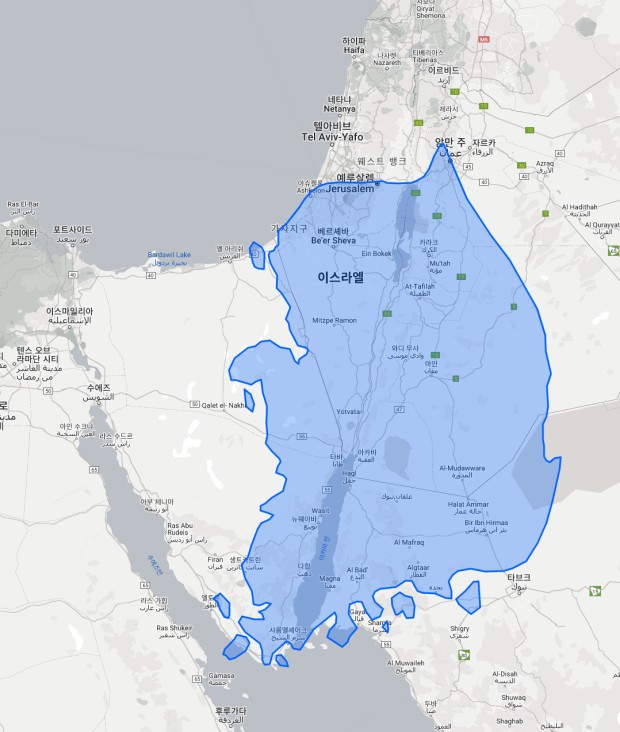 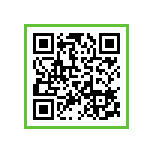 https://www.thetruesize.com/
[Speaker Notes: 가고 싶은 나라 - 국기 빙고 놀이(+나라 크기 비교 사이트) - https://indischool.com/boards/libUnisub/37280784

[6사회] 세계 여러 나라의 면적과 모양 - https://blog.naver.com/class_seo/222878645578]
한국사 GAME & QUIZ
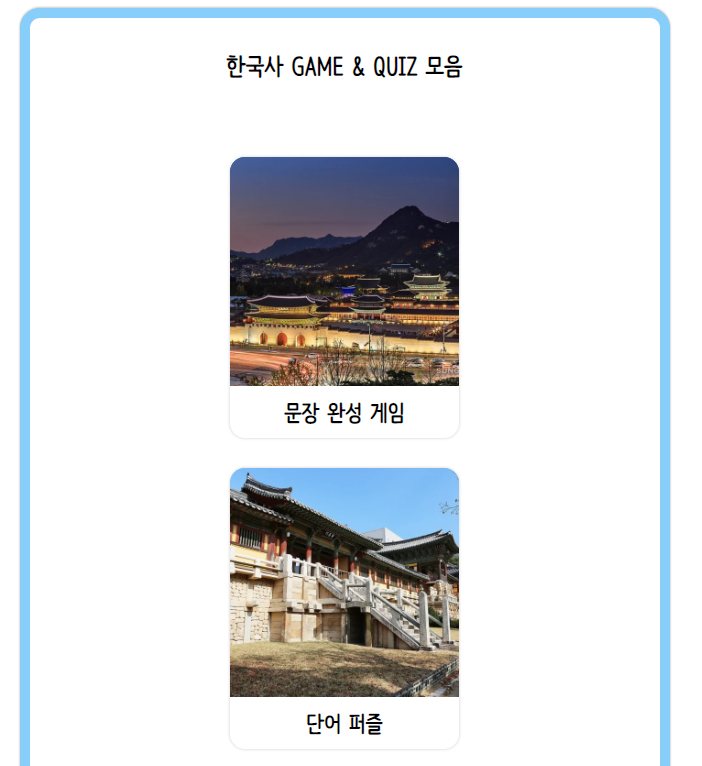 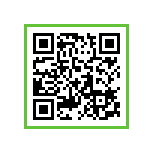 https://history.itple.co.kr/game.html
[Speaker Notes: https://history.itple.co.kr/game.htm]
wallpeckers
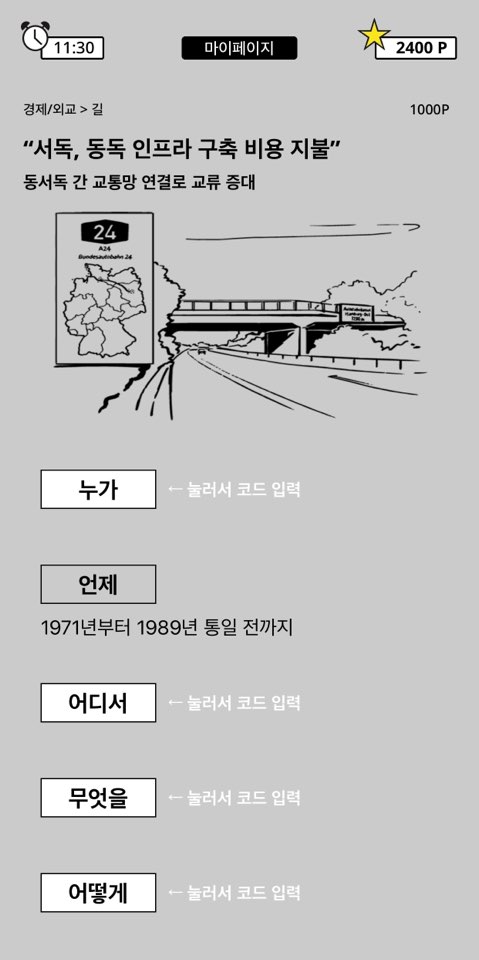 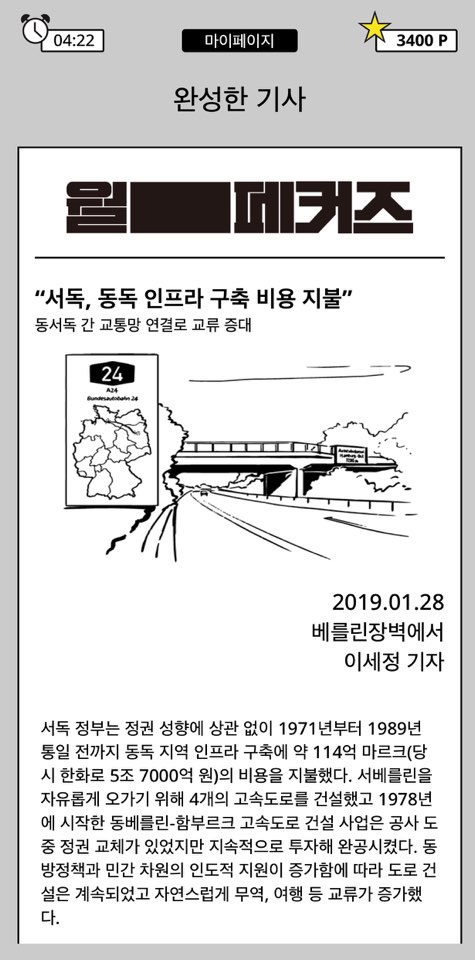 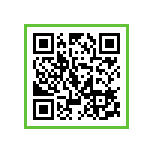 [Speaker Notes: https://play.google.com/store/apps/details?id=com.nolgongs.dmz.wallpeckers]
국립공주박물관
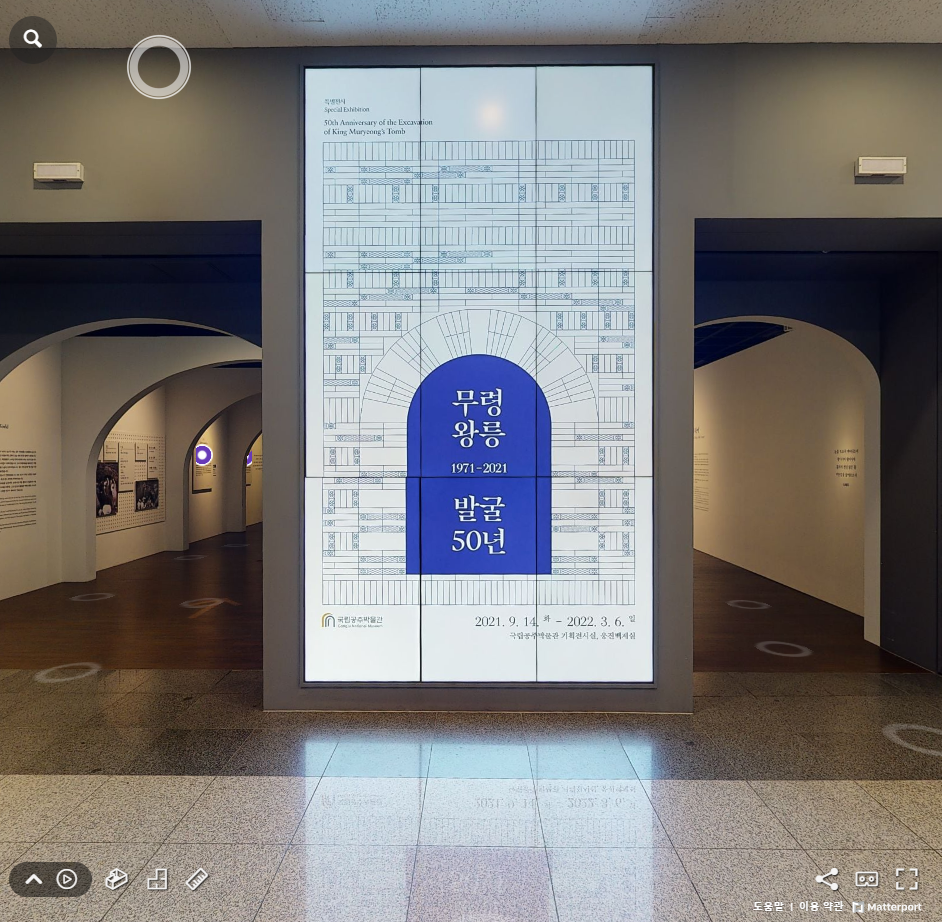 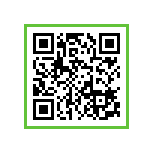 https://gongju.museum.go.kr/gongju/html/sub2/0204.html
06
과학
스텔라리움
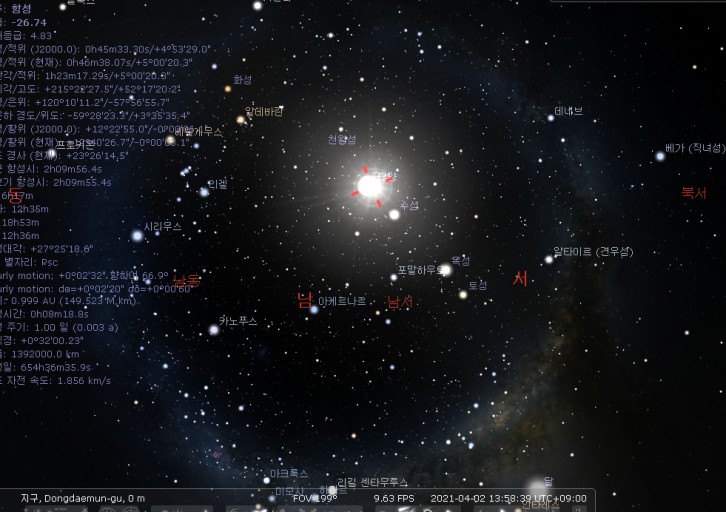 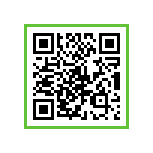 https://stellarium-web.org/
[Speaker Notes: https://play.google.com/store/apps/details?id=com.noctuasoftware.stellarium_free

스텔라리움 사용설명서 (학생용) - https://indischool.com/boards/libScience/37155403

[6과학] 2.계절의 변화(계절에 따라 태양의 남중고도와 낮의 길이는 어떻게 변화?) - https://blog.naver.com/class_seo/222135559277]
계절별 남중고도 측정
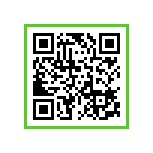 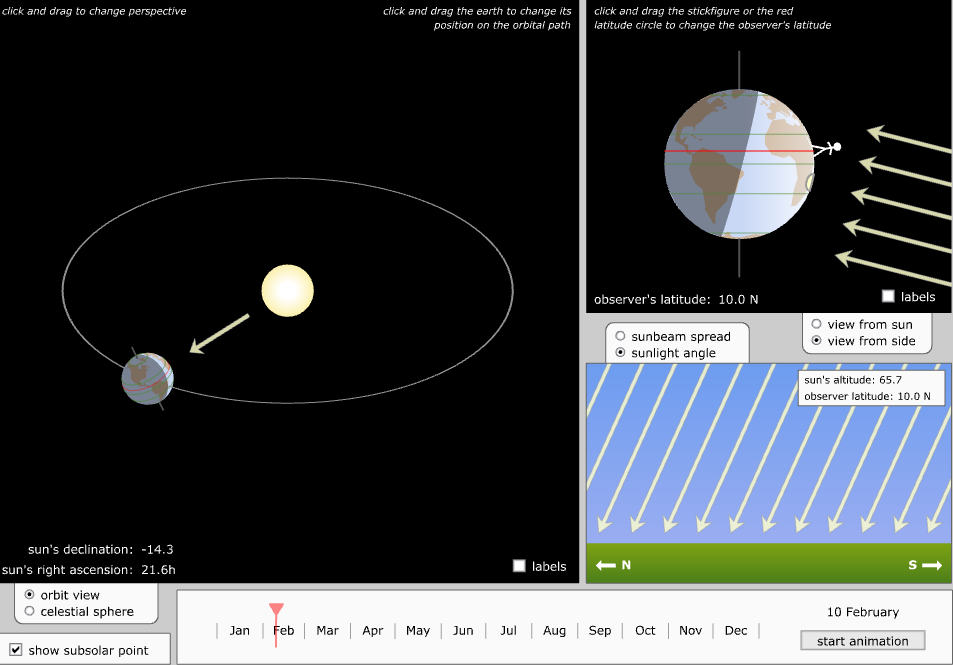 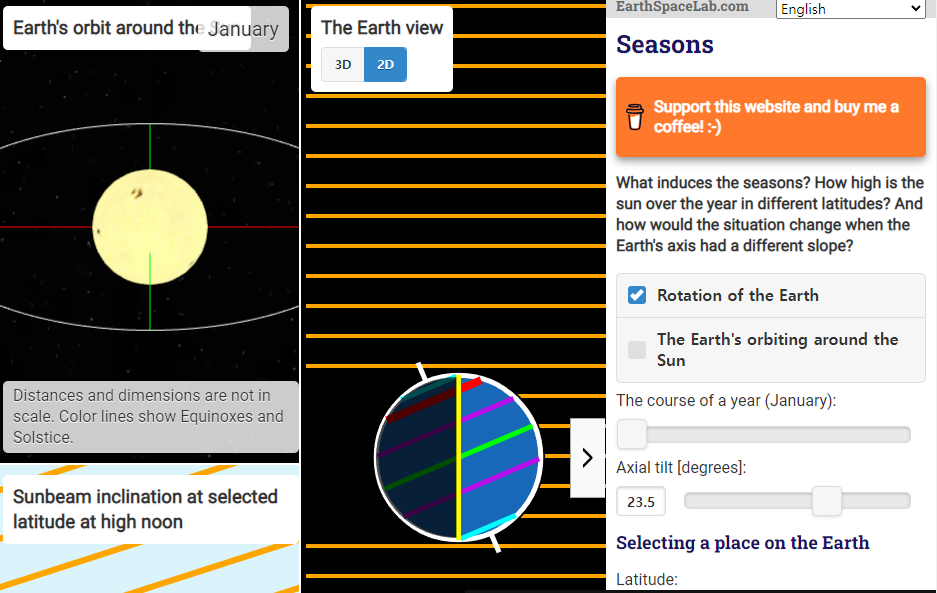 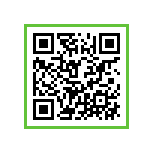 https://www.earthspacelab.com/app/seasons/
http://astro.unl.edu/naap/motion1/animations/seasons_ecliptic.html
[Speaker Notes: https://www.earthspacelab.com/app/seasons/
http://astro.unl.edu/naap/motion1/animations/seasons_ecliptic.html

계절별 (월별) 남중고도 측정 추가 활동 (웹사이트 이용) - https://indischool.com/boards/libScience/37280843

태양의 남중고도, 지구자전축 변화 사이트 - 웹사이트 안내자료 - https://indischool.com/boards/libScience/37278275

2단원 계절의 변화 '남중고도' 관련 참고 사이트 2곳 추천 - https://indischool.com/boards/libScience/37277861?category=701177]
비상 과학 가상 실험실
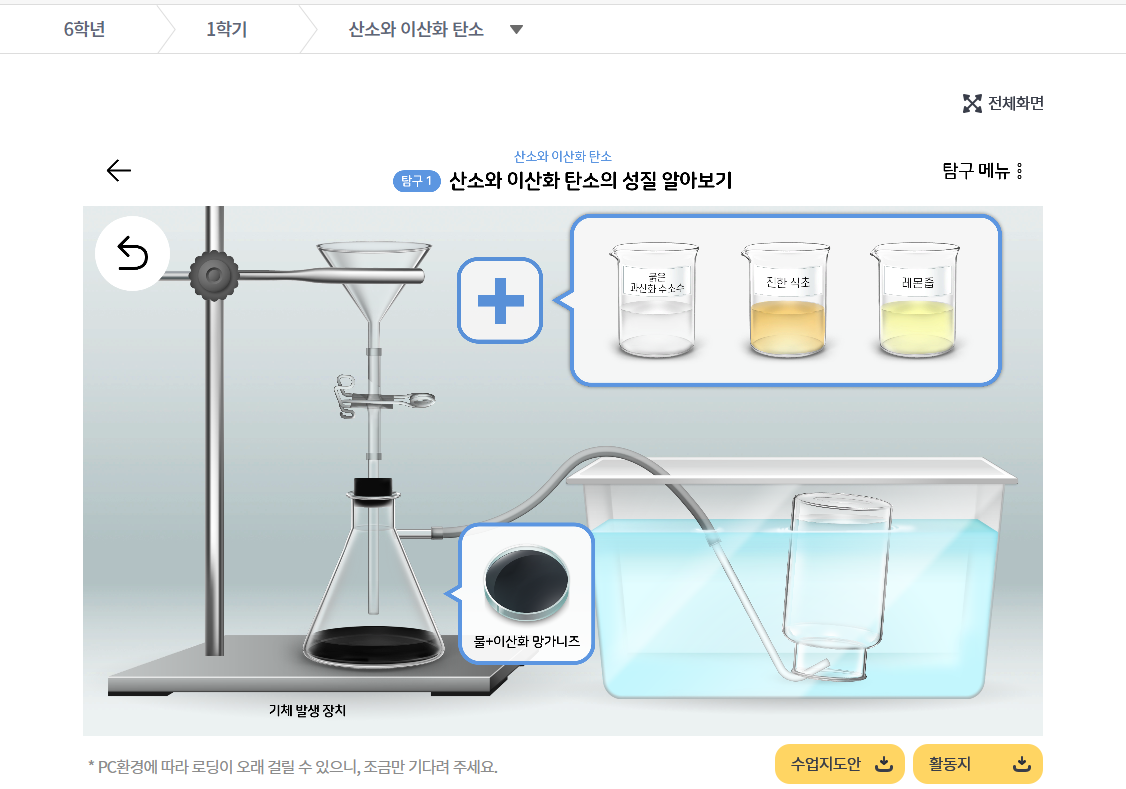 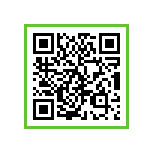 https://e.vivasam.com/themeplace/scienceLab/main
아꿈선 초등과학랜드
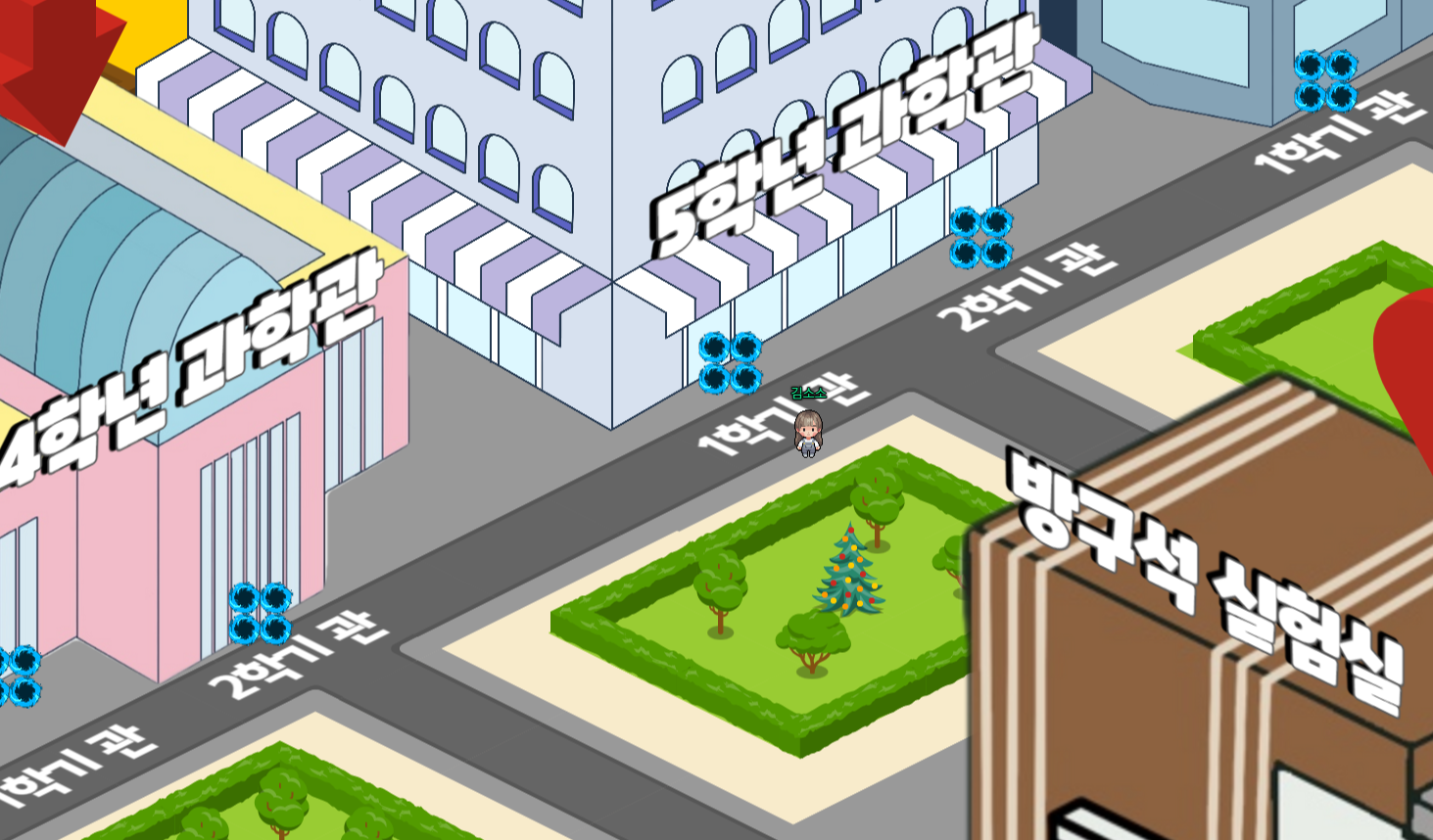 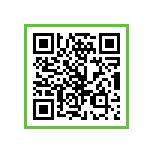 https://zep.us/play/D6Q4z5
[Speaker Notes: 학년별 실험영상 탑재]
실감형 콘텐츠(사/과)
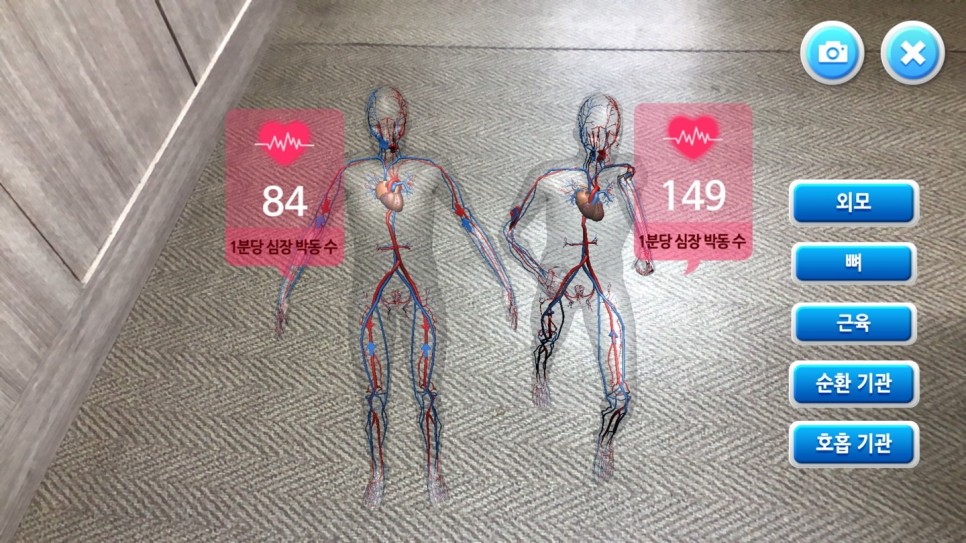 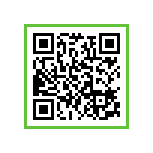 https://dtbook.edunet.net/viewCntl/ARMaker?in_div=nedu&pg=listOne
[Speaker Notes: https://dtbook.edunet.net/viewCntl/ARMaker?in_div=nedu&pg=listOne

실감형 콘텐츠로 온라인 학습하기
실감형 콘텐츠로 온라인 수업하기 - https://blog.naver.com/with_pen/222115100644]
국립과천과학관
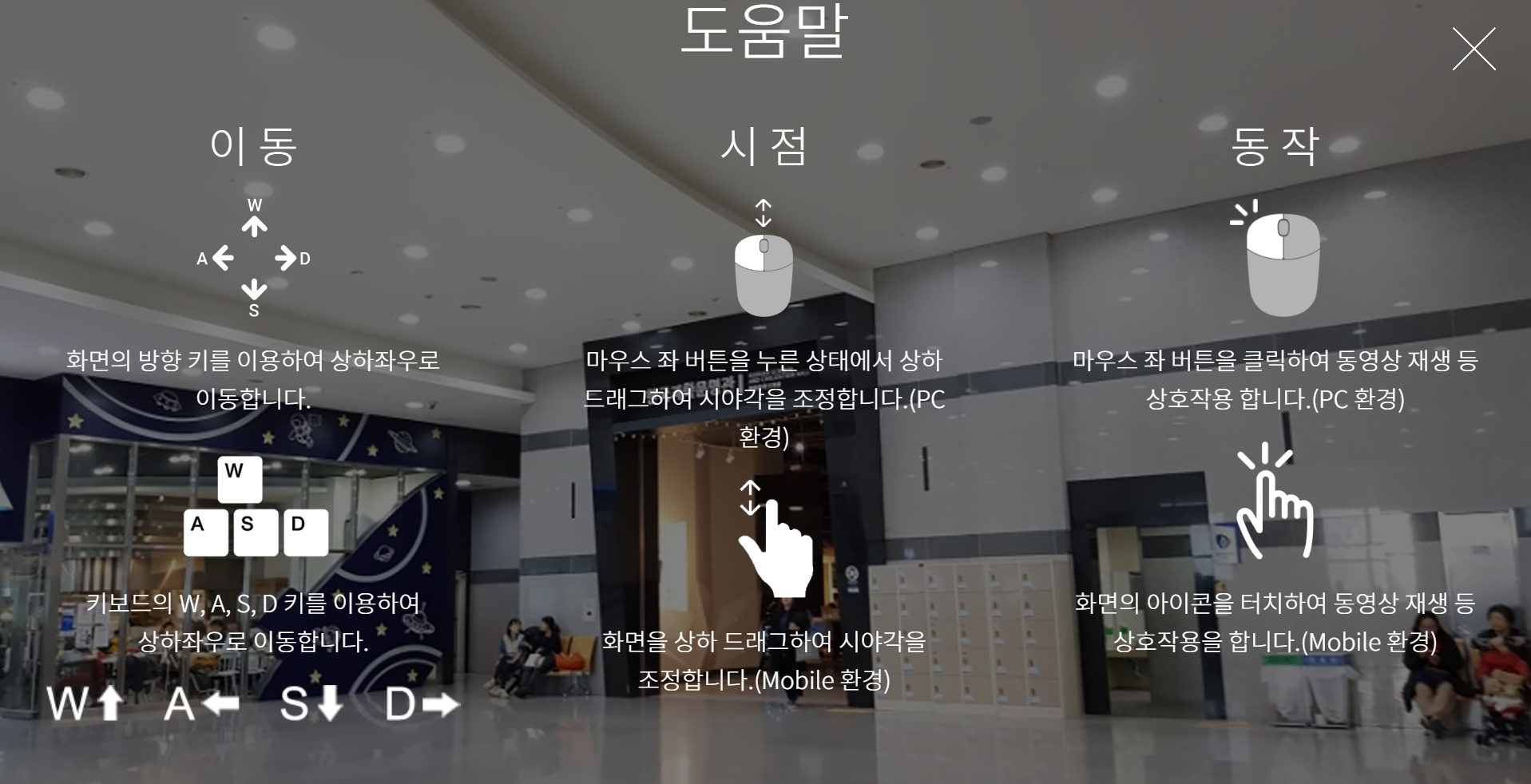 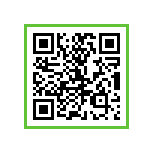 https://www.sciencecenter.go.kr/cyber/webvr/museum_2019/viewer.html
AR 빛 실험실
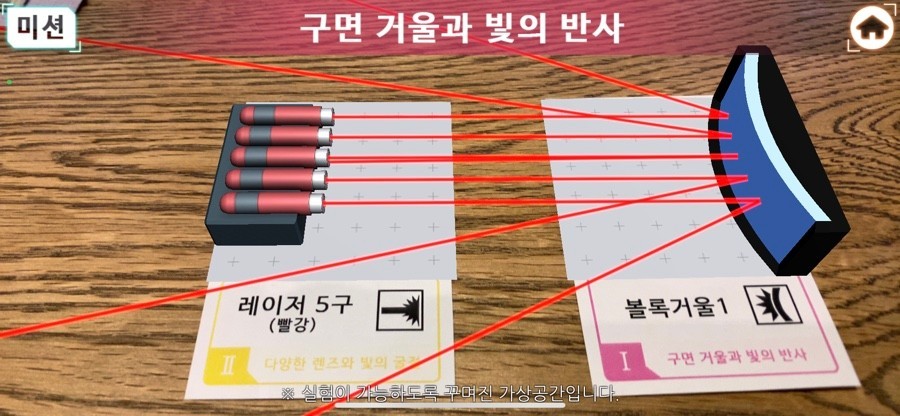 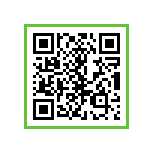 [Speaker Notes: https://play.google.com/store/apps/details?id=kr.co.coin7.ARLab&hl=ko&gl=US

<AR증강현실> AR 빛 실험실 - https://blog.naver.com/anik0327/222833445721]
꿀렁꿀렁 뱃속 탐험 VR
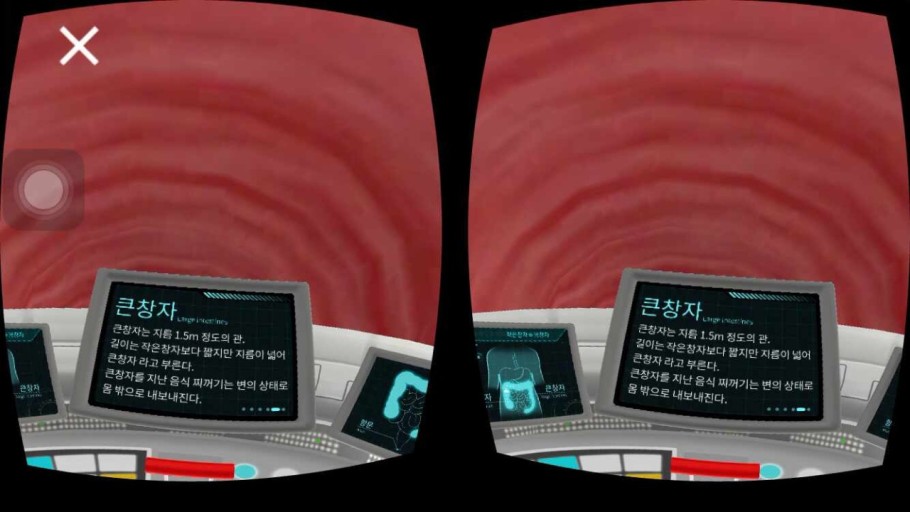 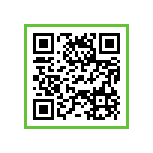 [Speaker Notes: https://play.google.com/store/apps/details?id=com.circus.stomachVR2&hl=ko&gl=US]
AR동물관찰
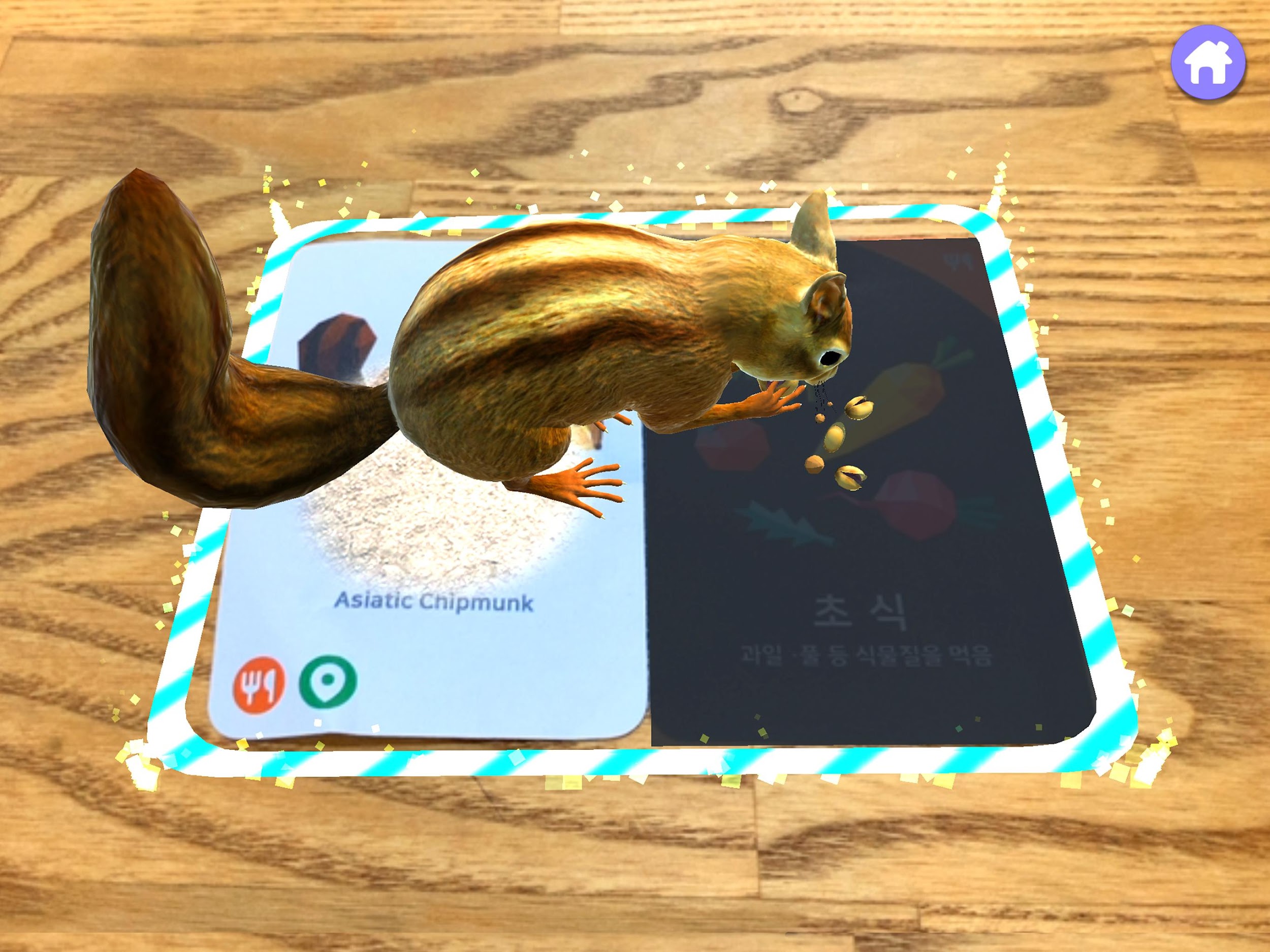 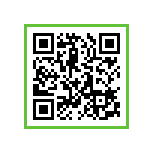 [Speaker Notes: https://play.google.com/store/apps/details?id=kr.coin7.AR.Animal

https://sciencelevelup.kofac.re.kr/virtualReality/list]
07
SW, AI
엔트리
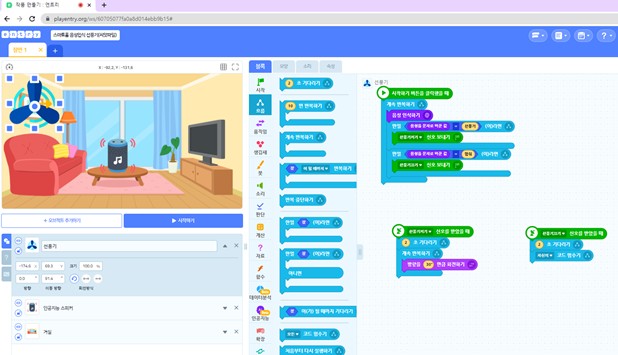 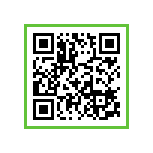 https://playentry.org/
[Speaker Notes: 엔트리 미션수행 학생용 ppt - https://indischool.com/boards/libSWEducation/28354939

엔트리 기초수업 (5차시 분량) - https://indischool.com/boards/libPractical/31954425]
라이트봇
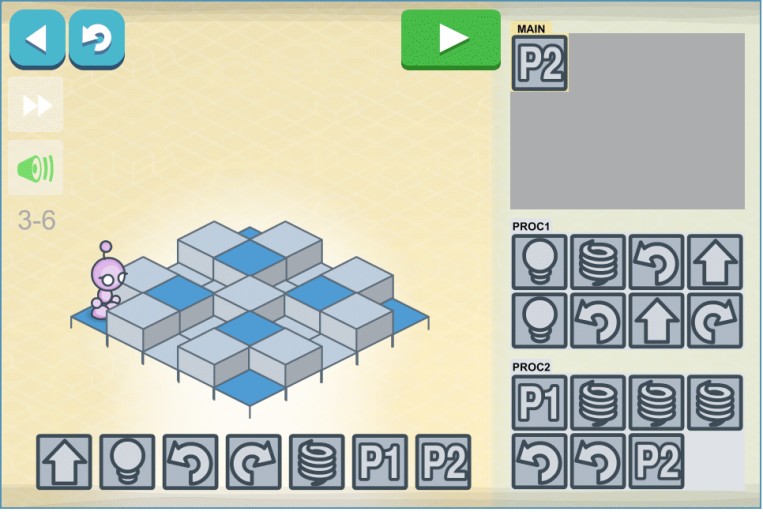 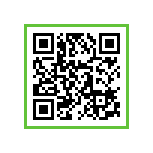 [Speaker Notes: https://play.google.com/store/apps/details?id=com.lightbot.lightbot

컴퓨터 시간에 할 수 있는 라이트봇 게임(SW/코딩교육) - https://indischool.com/boards/libExtra/25137713]
code
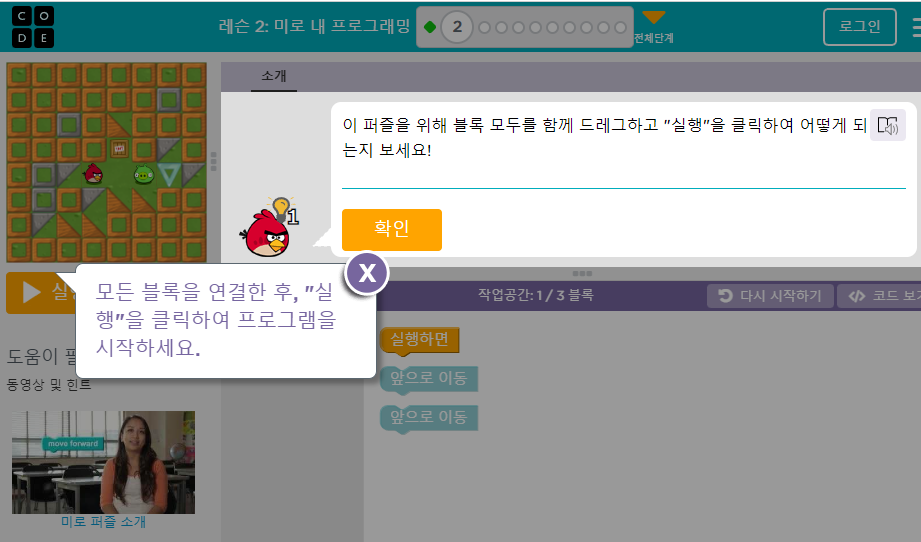 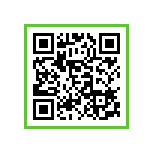 https://code.org/
[Speaker Notes: 엔트리가 어려운 학생들을 위한 초보 프로그래밍 언어 연습(code.org) - https://indischool.com/boards/libPractical/37198421]
코스페이시스
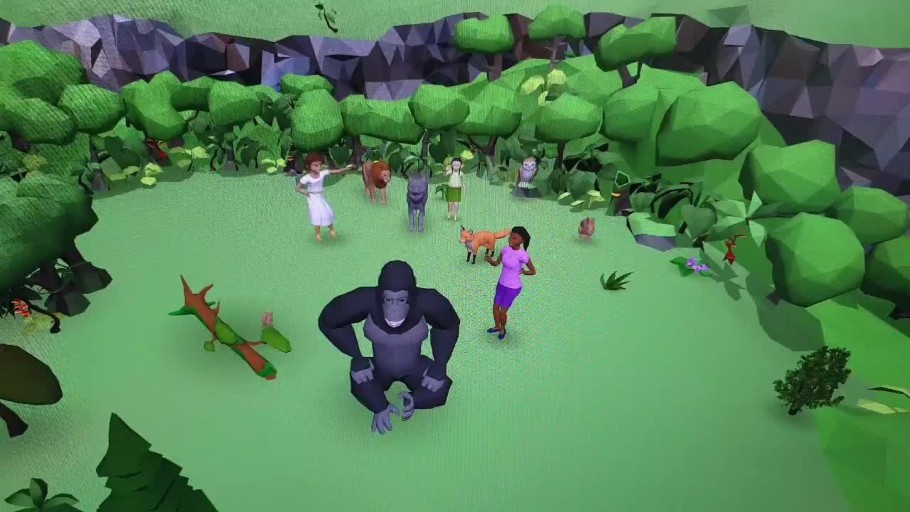 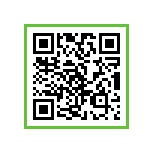 https://edu.cospaces.io/
[Speaker Notes: 4학년/미술/ 코스페이시스로 가상 미술관 체험하기 - https://indischool.com/boards/libArt/37250668

[코스페이시스 강좌] 코스페이시스 가입방법-cospaces login,코스페이시스 사용법 - https://youtu.be/O03t7gNN4mo]
티처블머신
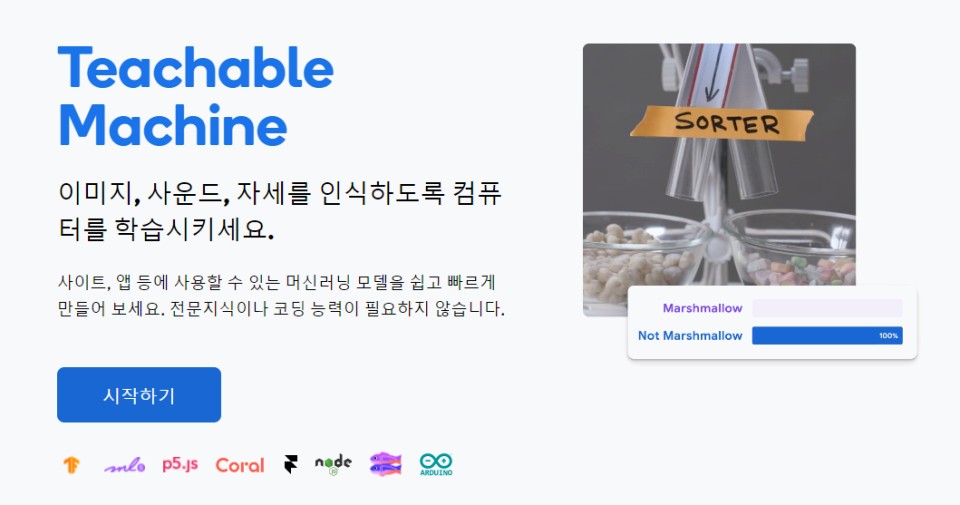 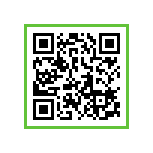 https://teachablemachine.withgoogle.com/
[Speaker Notes: [수학, 미술, AI] 티처블머신 프로젝트 - https://indischool.com/boards/libSWEducation/37243987

티처블머신+스크래치로 알버트AI제어 - https://blog.naver.com/scienleader/222902243674]
머신러닝 포 키즈
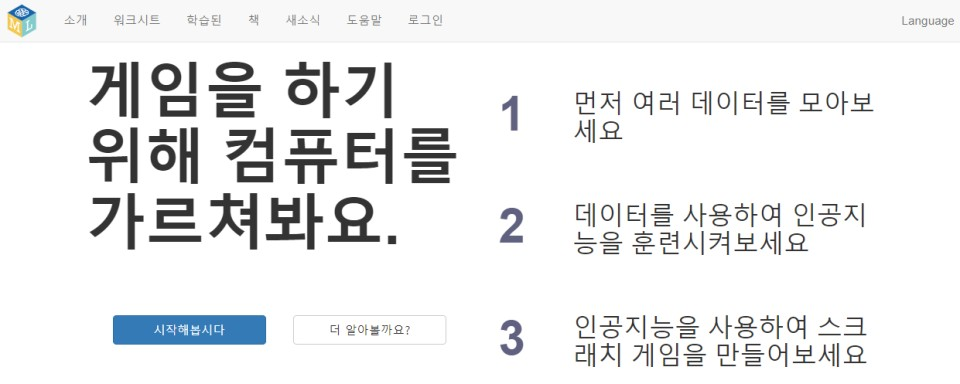 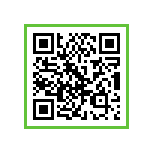 https://machinelearningforkids.co.uk/
[Speaker Notes: 머신러닝 포 키즈로 감정 인식 프로그램 만들기 - https://blog.naver.com/1strider/222731679298]
Quiver
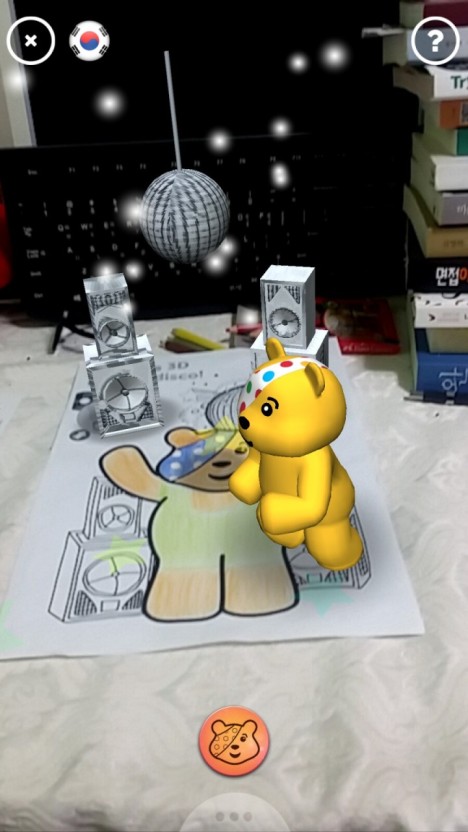 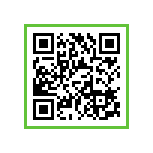 [Speaker Notes: https://play.google.com/store/apps/details?id=com.puteko.colarmix

도안 - https://quivervision.com/coloring-packs

3D 컵디자인(Quiver 앱 이용) - https://indischool.com/boards/libArt/25613244]
Halo AR
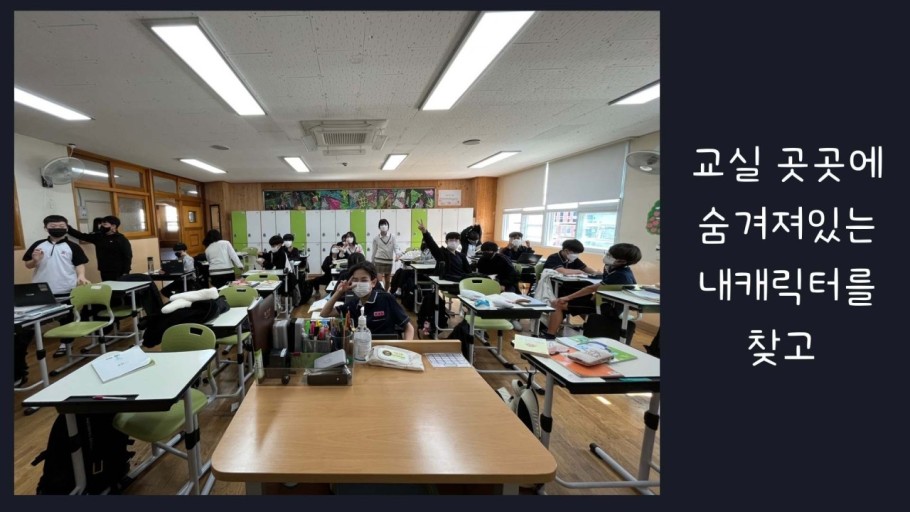 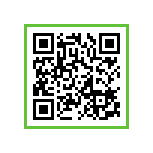 [Speaker Notes: https://play.google.com/store/apps/details?id=io.lightup.lens

Halo AR과 증강현실 - https://blog.naver.com/emilypmj/222861405906

<AR 증강현실> Halo AR 어플로 직접 증강현실 만들어보기.(포켓몬찾기, 보물찾기,수업복습) - https://blog.naver.com/anik0327/222833475327`]
08
그 외 과목
꼬들
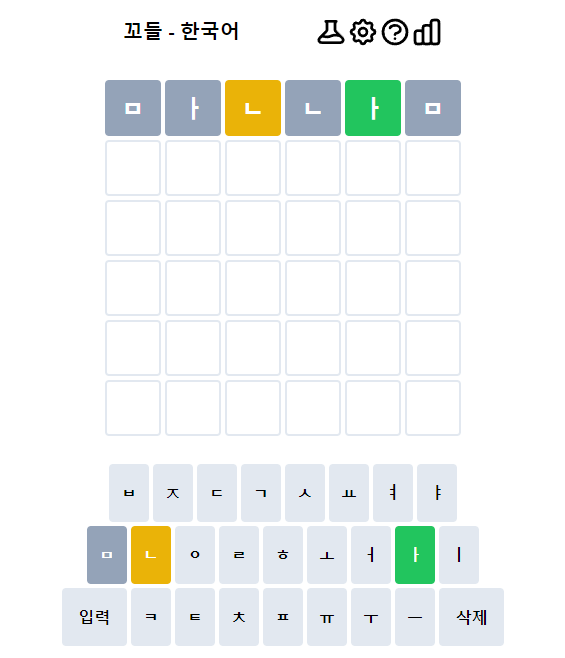 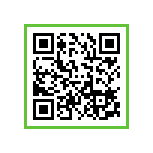 https://kordle.kr/
[Speaker Notes: 꼬들 게임 정답 잘 맞추는 방법 (플레이 요령과 게임 분석, Tip!) - https://hamster2dark.tistory.com/189]
무한워들
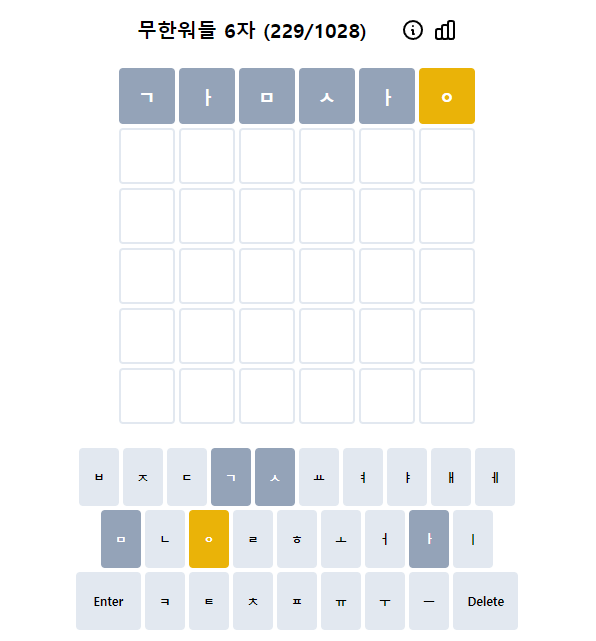 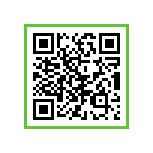 https://w6.azki.org/
[Speaker Notes: https://w6.azki.org/]
설리번+
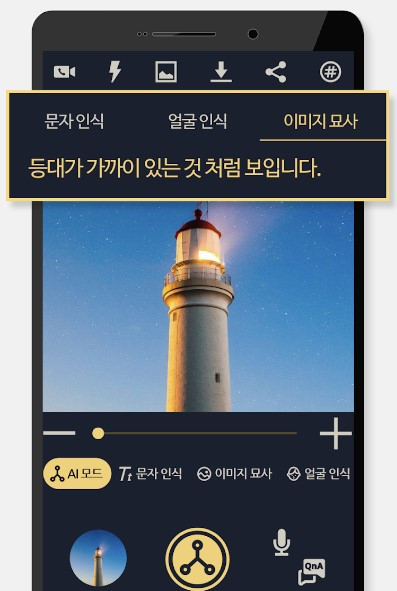 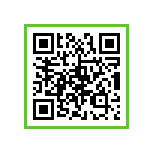 [Speaker Notes: https://play.google.com/store/apps/details?id=tuat.kr.sullivan
[4월 20일 장애인의 날] 인공지능으로 시각장애인 이해하기 - https://indischool.com/boards/libExtra/37314871]
인공지능 윤리 교육
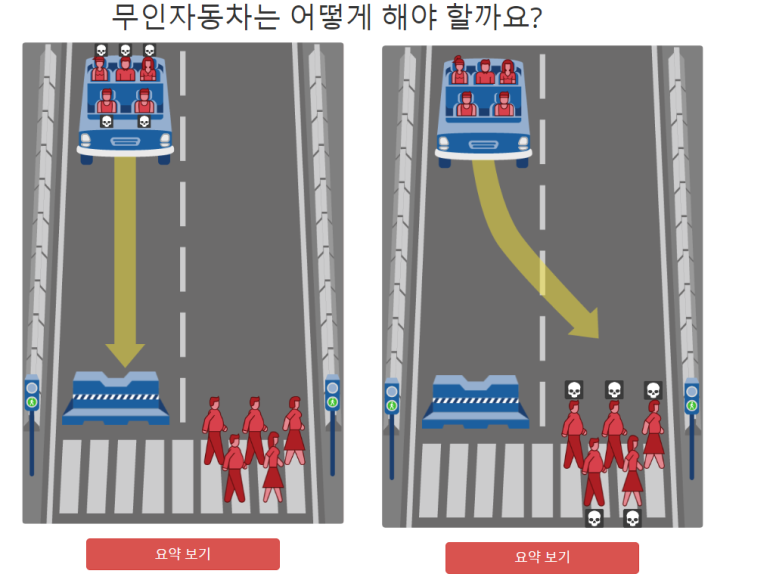 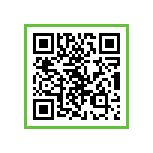 https://www.moralmachine.net/hl/kr
[Speaker Notes: [AI윤리] 트롤리 딜레마 학습 웹사이트 소개 moral machine - https://indischool.com/boards/libSWEducation/37160965

자율주행자동차와 윤리를 체험할 수 있는 모럴 머신(moralmachine)(인공지능과 윤리) - https://blog.naver.com/psycho_jsw/222649199010]
다이어트 카메라 AI
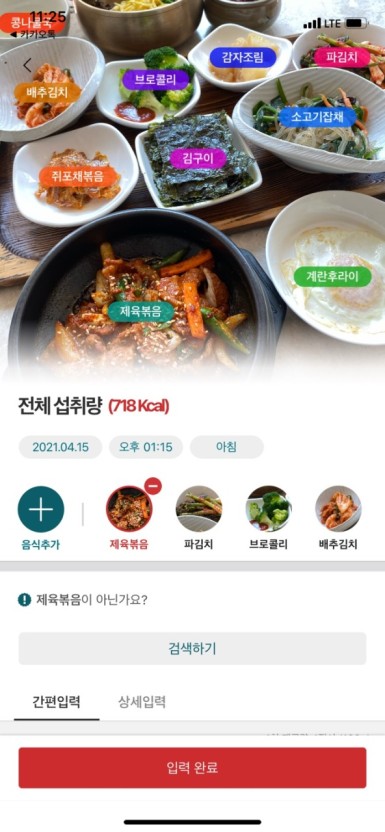 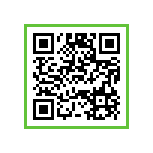 [Speaker Notes: https://play.google.com/store/apps/details?id=com.doinglab.dietdiaryai&hl=ko&gl=US]
09
진로
MBTI 검사
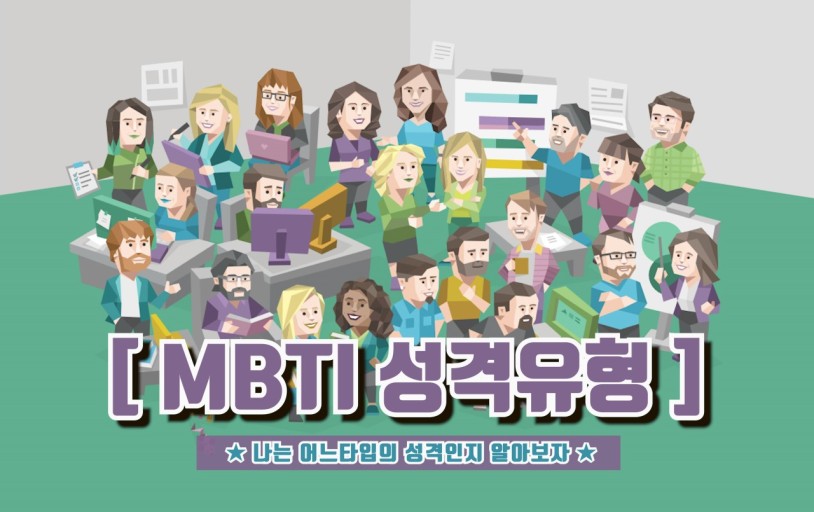 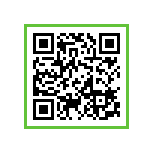 https://www.16personalities.com/ko
[Speaker Notes: (온오프라인 진로활동) 1.MBTI로 알아보는 나 - https://indischool.com/boards/libExtra/37186393

(온오프라인 진로활동) 2.MBTI로 알아보는 우리 - https://indischool.com/boards/libExtra/37186394]
주니어 커리어넷 진로흥미탐색
저학년
고학년
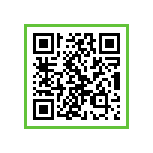 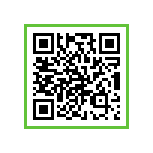 https://www.career.go.kr/jr/navigation/arojunior
https://www.career.go.kr/jr/navigation/elementary
[Speaker Notes: 주니어커리어넷(3-4학년용/저학년용) 활용 ppt 및 활동지 - https://indischool.com/boards/libExtra/37262722]
한국 가이던스 심리검사
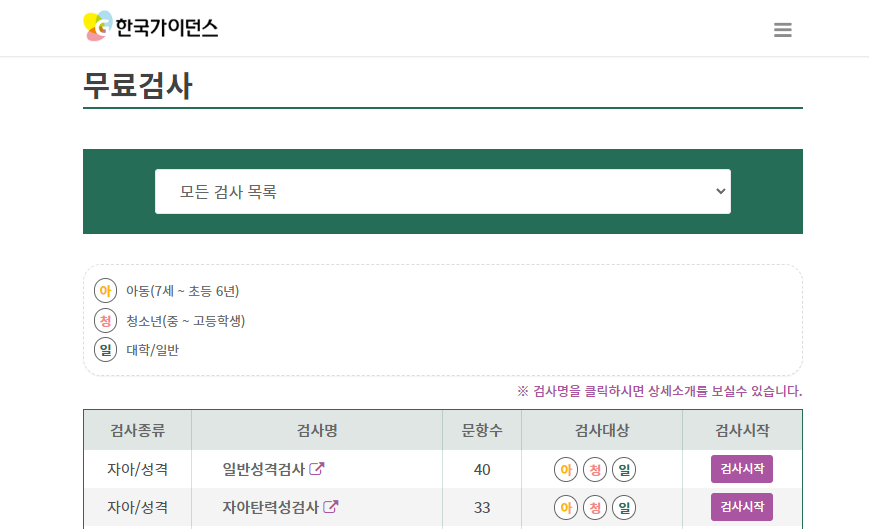 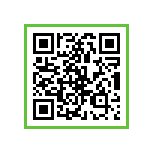 http://www.guidance.co.kr/Intgr/freetest/free-etest.html
[Speaker Notes: 창체 진로 무료 심리검사(성격검사, 학교생활적응검사) 학부모 상담에 요긴 - https://indischool.com/boards/libExtra/37270869]
워크넷 심리검사
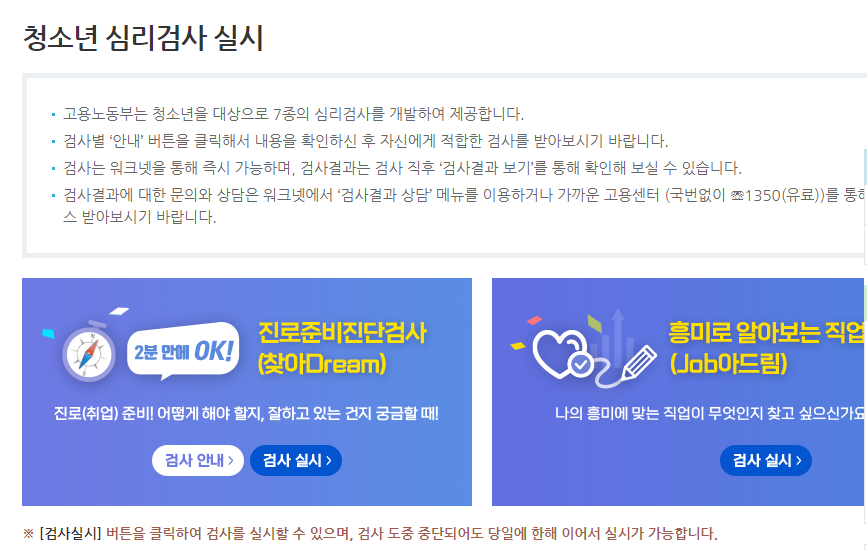 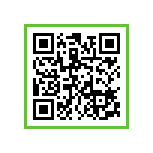 https://www.work.go.kr/consltJobCarpa/jobPsyExamNew/jobPsyExamYouthList.do
[Speaker Notes: https://www.work.go.kr/consltJobCarpa/jobPsyExamNew/jobPsyExamYouthList.do]
10
수업 도구
ZEP
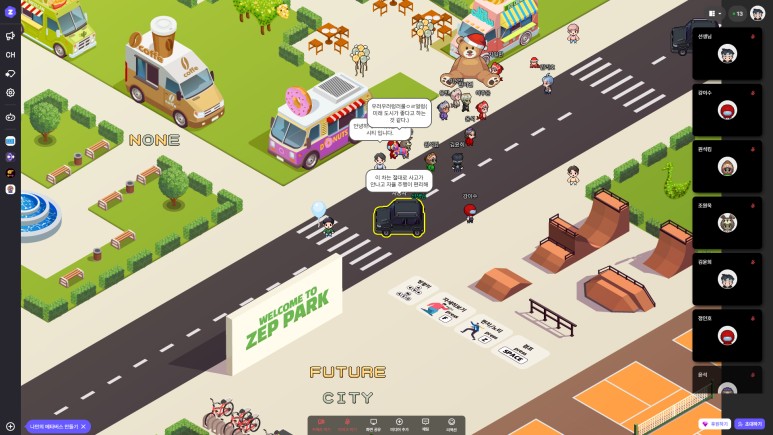 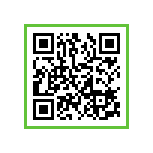 https://zep.us/spaces/me
[Speaker Notes: 인디스쿨에 탑재된 zep 수업 링크 모음집 - https://docs.google.com/spreadsheets/d/1N3mSrWcST_IYVZsGucAe7M2yWbgs_raKdYiF8ue4YiI/edit#gid=0

티셀파 ZEP 메타버스 교실 - https://ele.tsherpa.co.kr/special/special-zepmetabus/master.html

ZEP 시작 및 화면 구성(스마트폰과 PC에서) & 사용자 가이드북 링크 - https://blog.naver.com/ktk350/222705842631]
패들렛
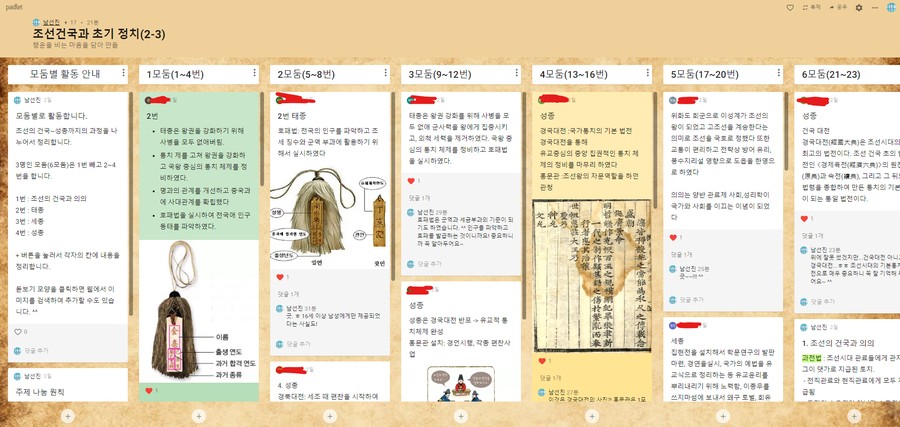 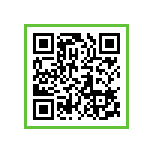 https://padlet.com/
[Speaker Notes: 패들렛 하나로 8가지 수업활동하기 - https://youtu.be/5mk24fCGheQ

패들렛 주소 간단하게 설정하기 - https://indischool.com/boards/square/37262784

[패들렛 활용수업 사례공유] 선생님, 함께 채워요! - https://indischool.com/boards/libClass/37145564]
띵커벨
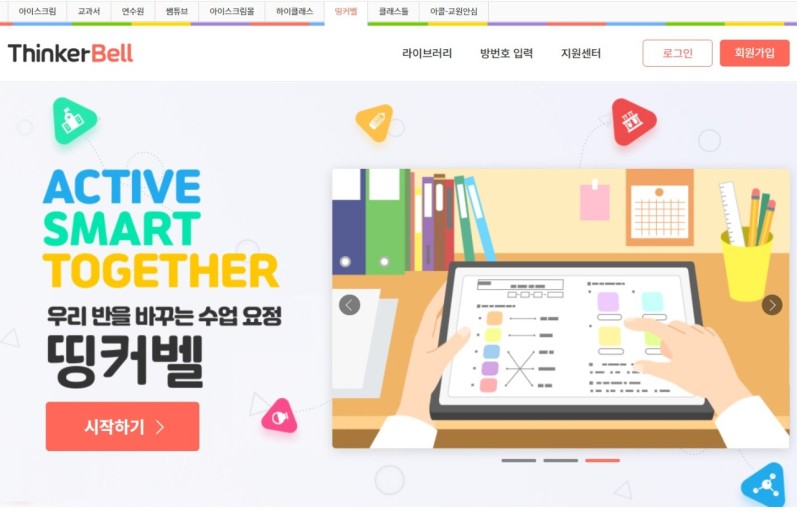 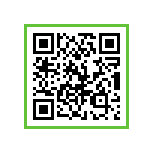 https://www.tkbell.co.kr/
[Speaker Notes: 2월의 에듀데이터<띵커벨> - https://indischool.com/boards/libSWEducation/37147862

6월의 에듀데이터 <띵커벨 워크시트> - https://indischool.com/boards/square/37179382]
다했어요!
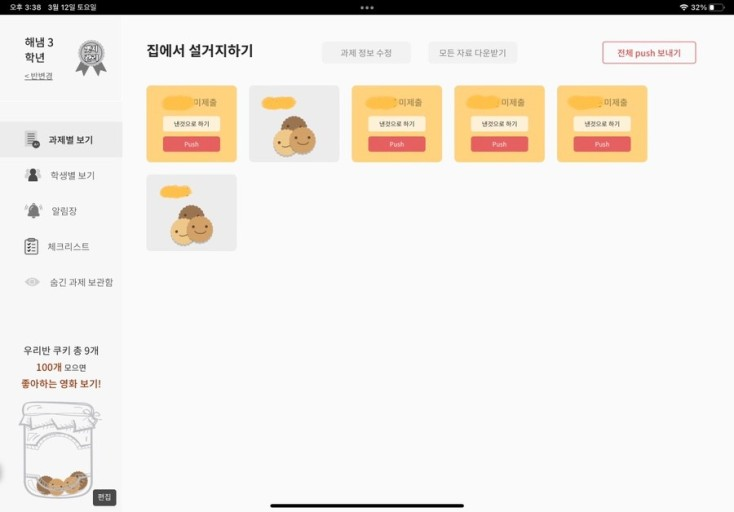 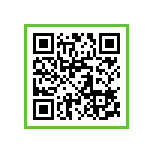 [Speaker Notes: https://play.google.com/store/apps/details?id=com.lindahsu.dahatayo&pli=1
[다했니] 사용/활용법 영상 👍 +무료 연수 듣는 곳 링크 - https://indischool.com/boards/square/37216324?page=2
다했니-다했어요 사용자 모임 - https://cafe.naver.com/dahandin/1474]
잼보드
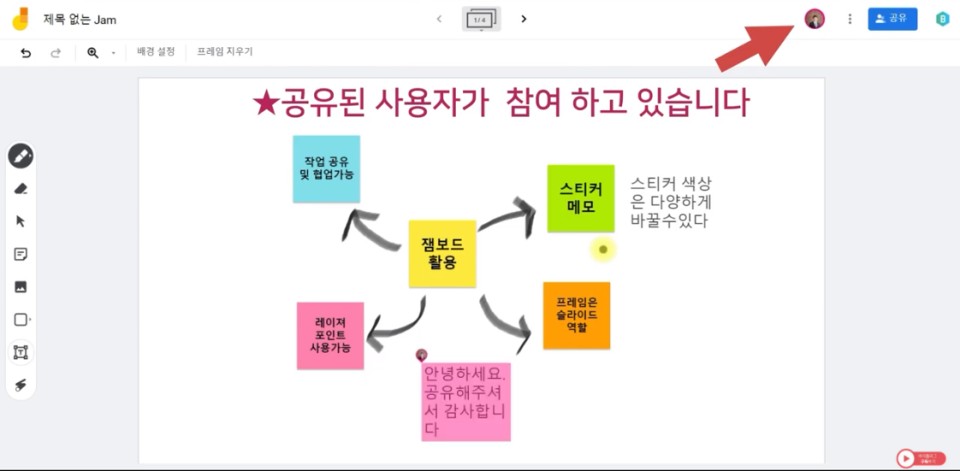 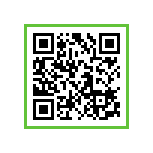 https://jamboard.google.com/
[Speaker Notes: 구글 잼보드 활용 의견나누기(온라인 롤링페이퍼) - https://blog.naver.com/kcwcw/222240647317

온라인 모둠활동 꿀템 잼보드👍 (무료, 아이들회원가입x) - https://indischool.com/boards/square/37161732]
멘티미터
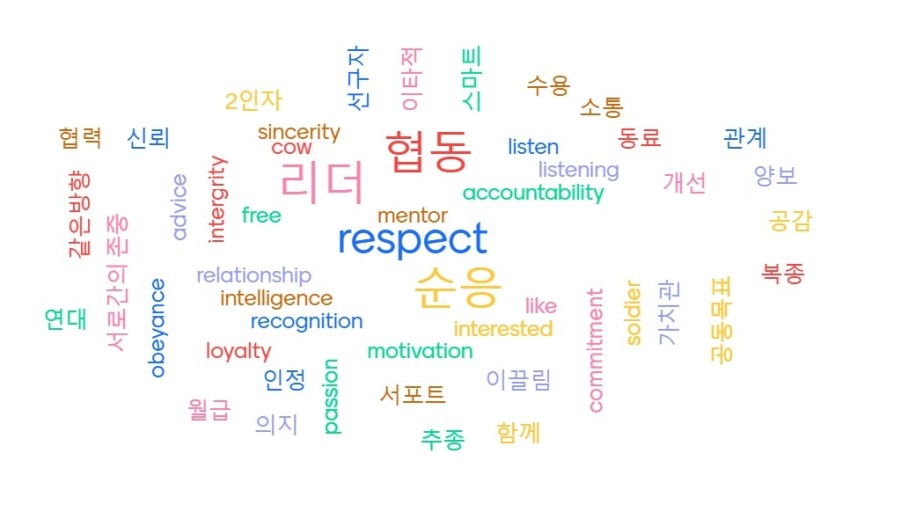 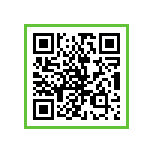 https://www.menti.com/
[Speaker Notes: 스마트기기 갤럭시 탭, 멘티미터 수업활용 - https://indischool.com/boards/libLanguage/36284955

쉽게 실시간 퀴즈 풀기! 컴퓨터/스마트폰 모두 가능!_ 멘티미터 퀴즈 기능 - https://youtu.be/3Je7MVsrDCg]
wordwall
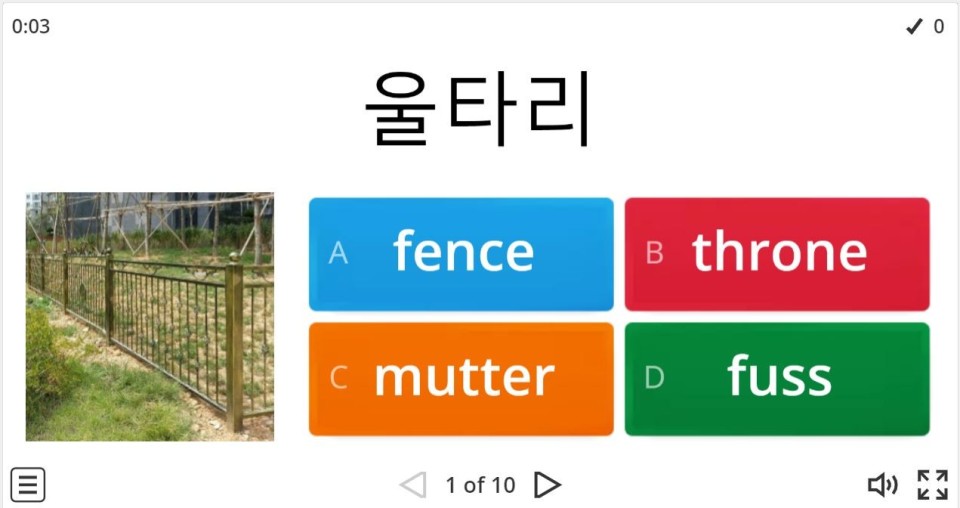 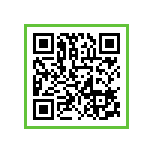 https://wordwall.net/
[Speaker Notes: 초등교사의 영어교과 지도 고민 그리고 방안 - https://blog.naver.com/eyekiki/222852077615

공공기관 정리게임 - wordwall 미로찾기 - https://indischool.com/boards/libSociety/37254294

4단원 정리 게임(온라인 공유용, wordwall) - https://indischool.com/boards/libScience/37137936

대교 9단원 wordwall 게임+목소리 녹음 사이트 등 - https://indischool.com/boards/libForeign/37120077]
Kahoot!
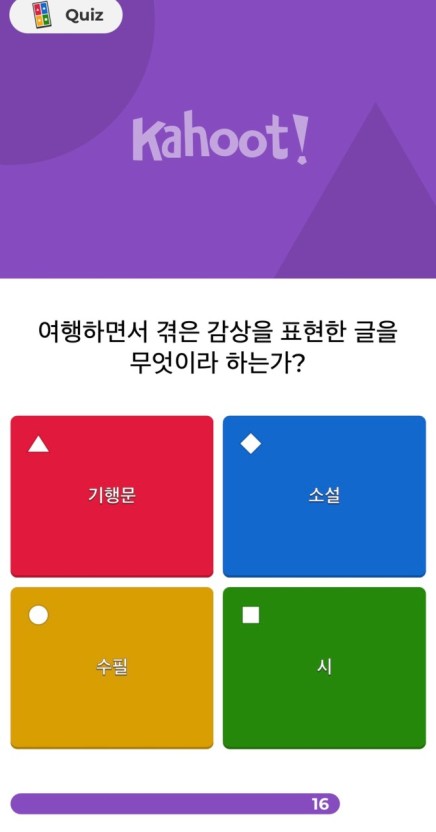 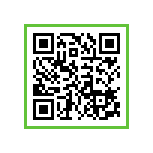 https://kahoot.it/
[Speaker Notes: 교육용 퀴즈게임 앱 카훗(kahoot) 사용 방법 - https://blog.naver.com/bo114114/222872096347

카훗 (공간과 입체) - https://indischool.com/boards/libMath/37275977

<카훗> 통일교육(북한말) / 가을퀴즈 / 독도 / 국기 / 크리스마스 / 경상북도(지역교과서사회) / 미래직업(창체) - https://indischool.com/boards/libExtra/37271827]
클래스툴
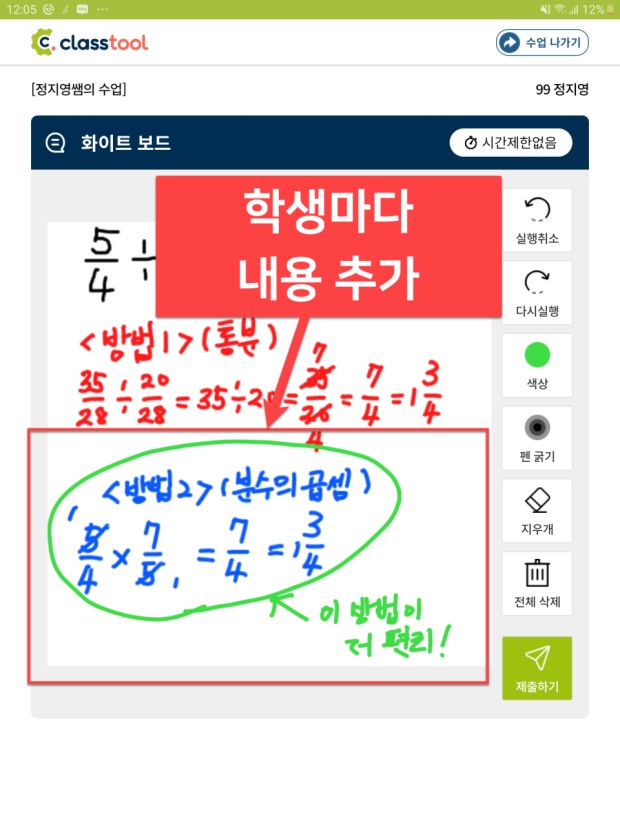 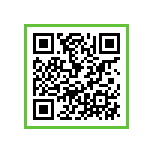 https://ctool.co.kr/
[Speaker Notes: 클래스툴 활용 - https://blog.naver.com/tidy1004/222897708155]
클래스룸 스크린
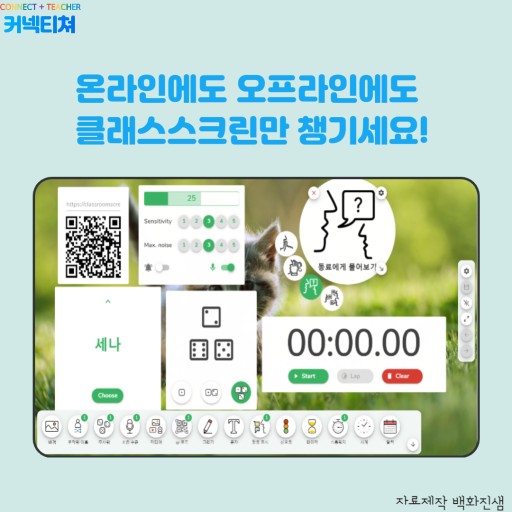 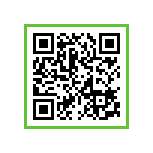 https://classroomscreen.com/
[Speaker Notes: 설치없이 사용하는 온라인 수업도구 - https://blog.naver.com/kcwcw/222500967622

모든 수업 강의 도구가 다 들어있다구?_ 클래스룸스크린 - https://youtu.be/LjLAFFvUUwQ

5월의 에듀데이터 <클래스룸 스크린> - https://indischool.com/boards/libExtra/37171847]
구글 클래스룸
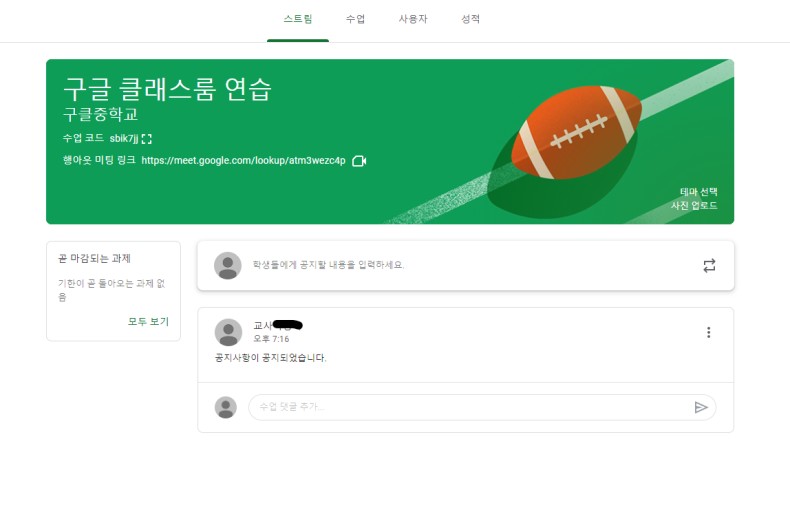 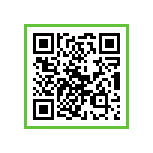 [Speaker Notes: https://play.google.com/store/apps/details?id=com.google.android.apps.classroom

구글 클래스룸 안내 영상 모음 - https://indischool.com/boards/libClass/33387734

구글 클래스룸 운영을 위한 구글 관리자계정 일괄 생성 방법 - https://indischool.com/boards/square/37144662]
클로바 더빙
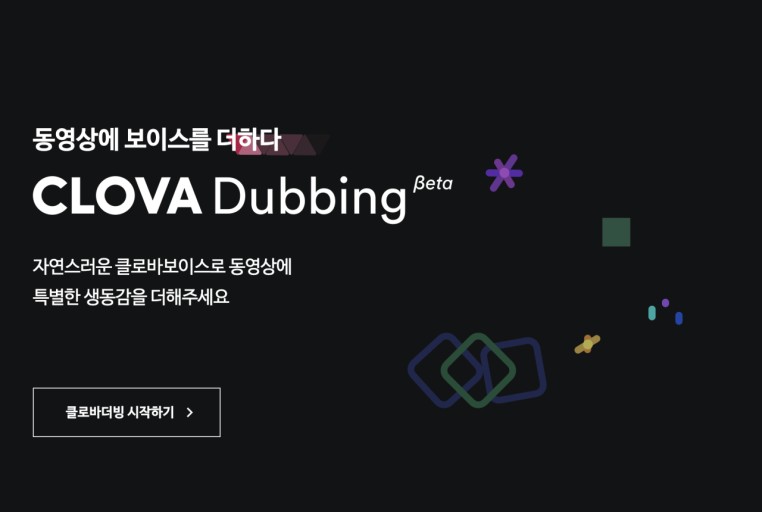 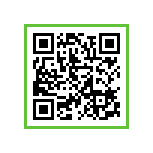 https://clovadubbing.naver.com/
[Speaker Notes: 클로바더빙 무료사용방법 알아보기, 온라인수업 예절 - https://blog.naver.com/owl10owl/222836819495]
Try eraser
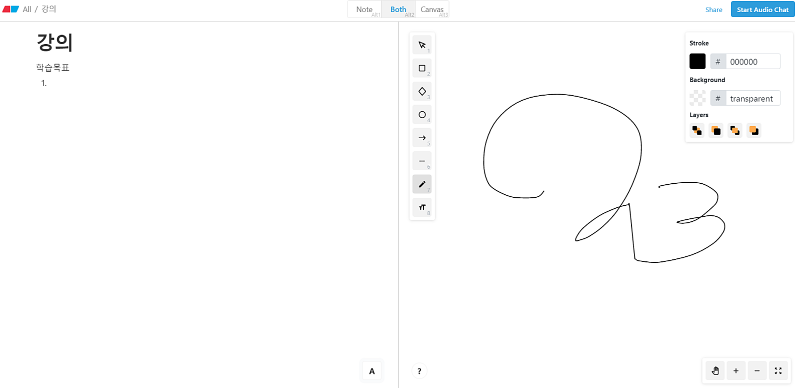 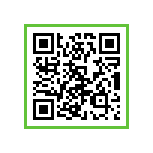 https://www.tryeraser.com/
실시간 화이트보드
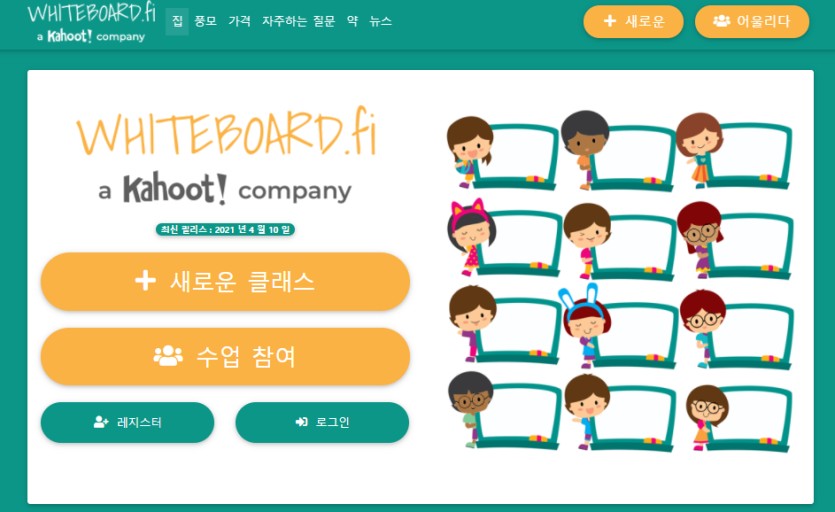 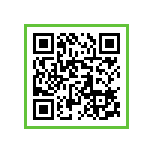 https://whiteboard.fi/
[Speaker Notes: Whiteboard.fi 이용하여 학생 개별 화이트보드 한눈에 보기 - https://blog.naver.com/inmyheart829/222368146373

온라인 화이트보드 공유 캐치마인드 수업 - https://blog.naver.com/kcwcw/222183489959

Whiteboard.fi(화이트보드 사이트)를 이용한 "받아그리기"수업 - https://blog.naver.com/belle_o3o/222320303903]
baamboozle
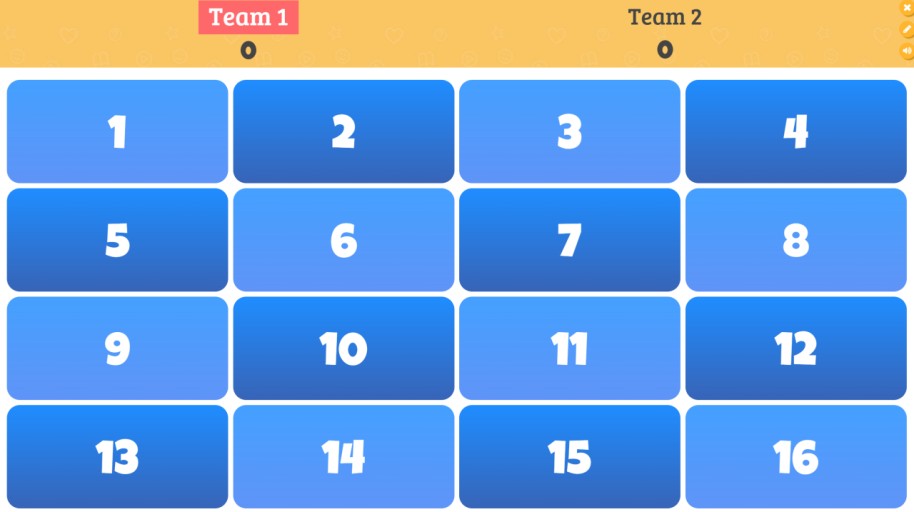 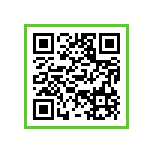 https://www.baamboozle.com/sign-up
[Speaker Notes: Baamboozle 이용하여 조별 퀴즈 배틀 쉽게 만들어 진행하기 - https://blog.naver.com/inmyheart829/222508908519 

Baamboozle (게임제작프로그램) - https://blog.naver.com/stony546/222626497067]
11
게임
갈틱폰
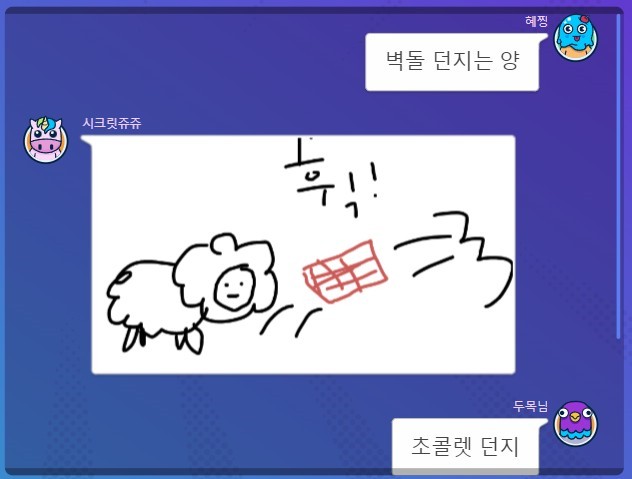 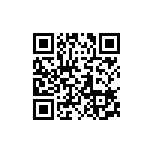 https://garticphone.com/ko
[Speaker Notes: 그림 옮겨말하기 게임 갈틱폰 - https://blog.naver.com/kcwcw/222610576445

2단원 관용표현 활용 게임) 텔레스트레이션 / 갈틱폰 - https://indischool.com/boards/libLanguage/37192850]
방탈출.com
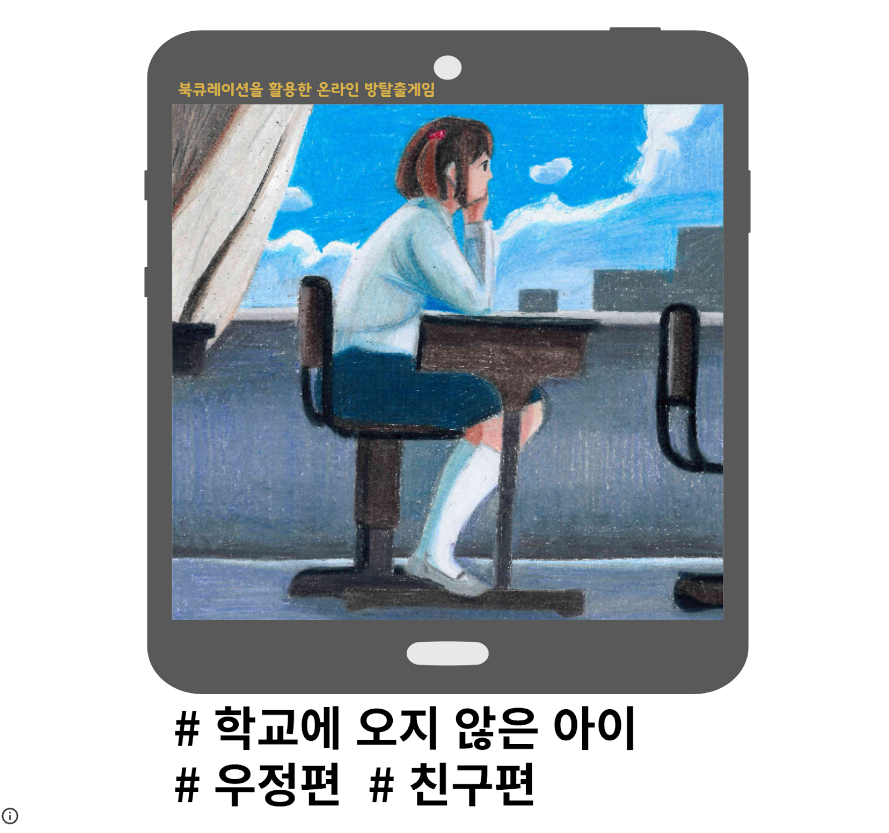 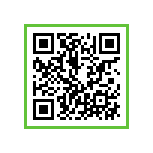 https://sites.google.com/view/qkd
수박게임
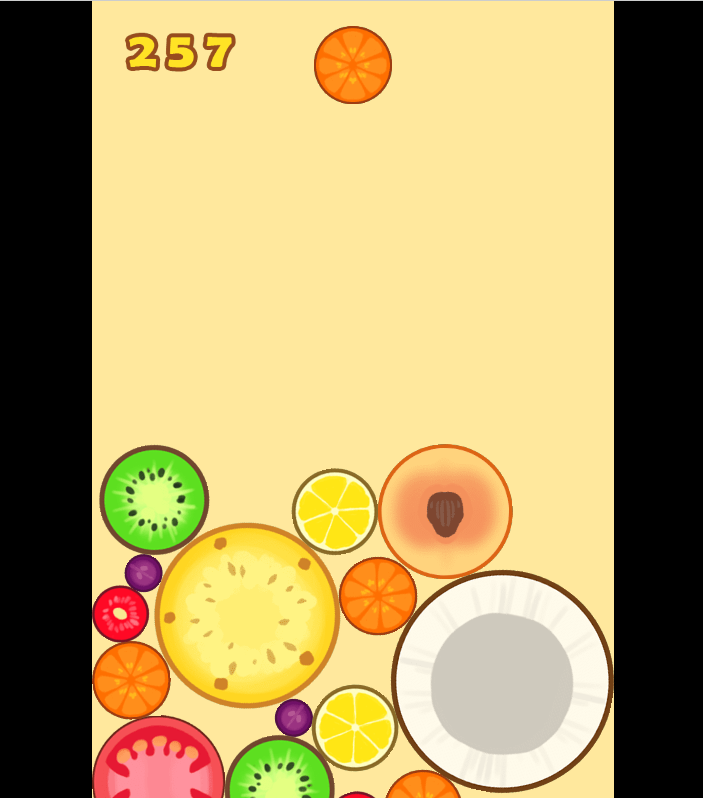 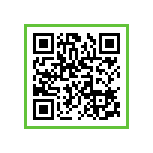 https://www.wesane.com/game/654/
[Speaker Notes: 수박게임 만드는 법 - https://dingdo.tistory.com/597]
Jigsaw Explorer
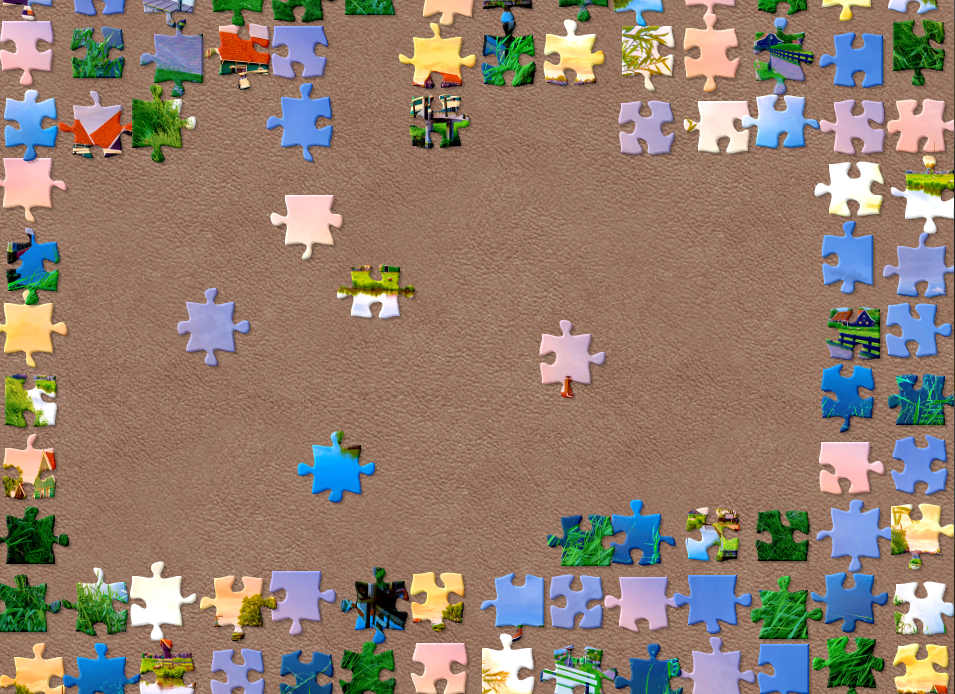 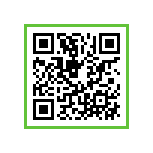 https://www.jigsawexplorer.com/
[Speaker Notes: 학기말 스마트기기 활동 추천 - 협동 퍼즐 맞추기(Jigsaw Explorer) - https://indischool.com/boards/libExtra/37285515]
Set
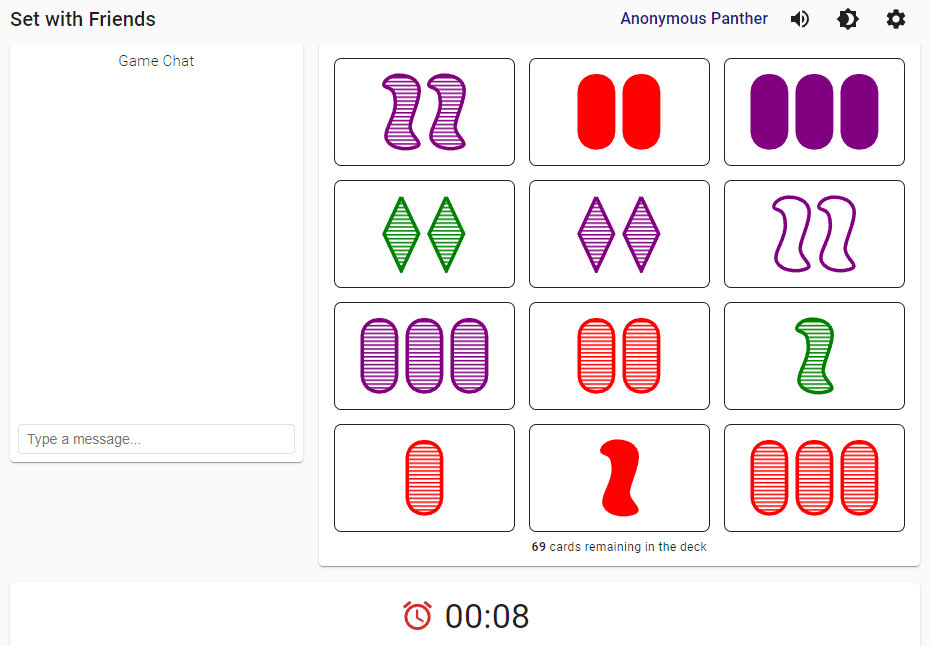 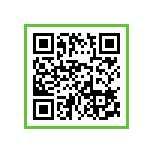 https://setwithfriends.com/
[Speaker Notes: 보드게임 - 영재교육 세트 (set) 설명 ppt 및 학습지 - https://indischool.com/boards/libRecreation/23244446]
게임리터러시 교육
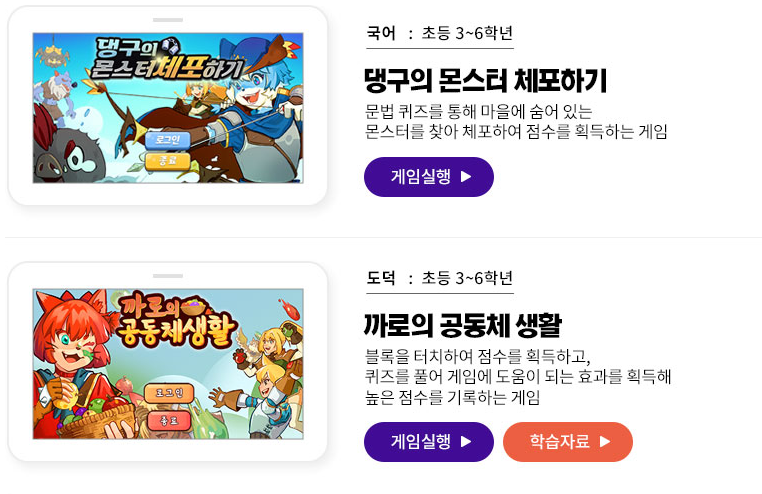 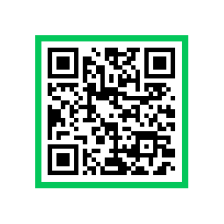 https://www.gschool.or.kr/
[Speaker Notes: 보드게임 - 영재교육 세트 (set) 설명 ppt 및 학습지 - https://indischool.com/boards/libRecreation/23244446]
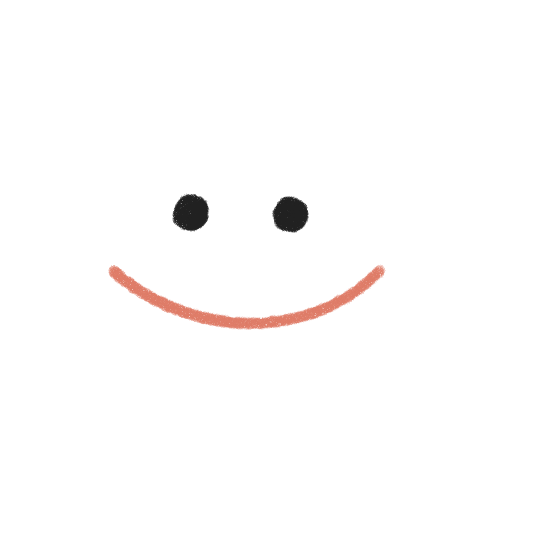 감사합니다
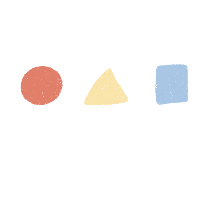 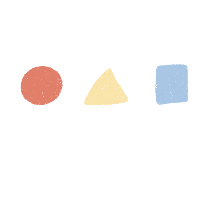 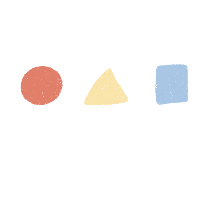 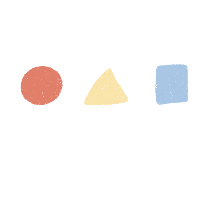 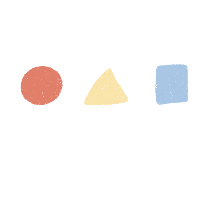 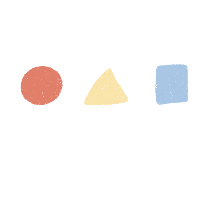 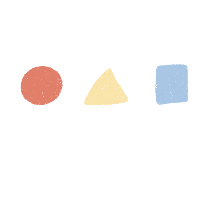 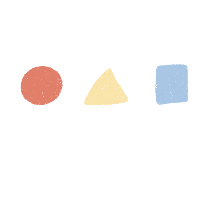 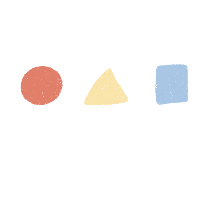 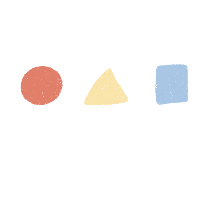 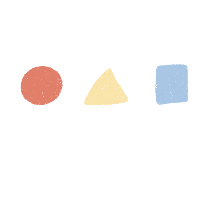 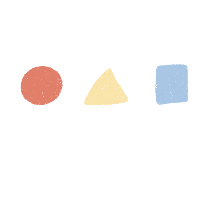 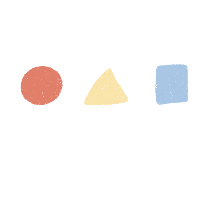 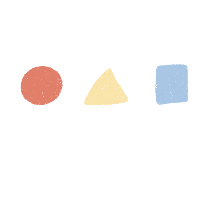 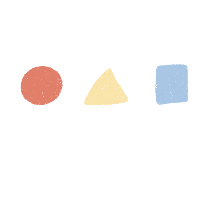 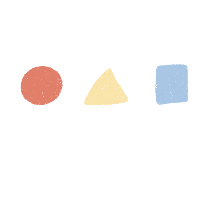 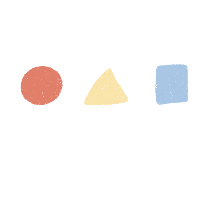 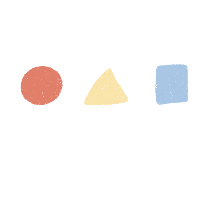 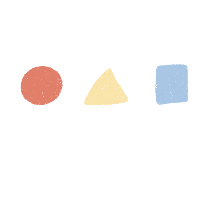 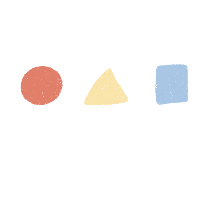 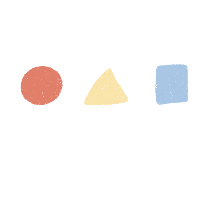 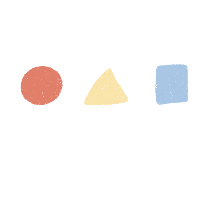